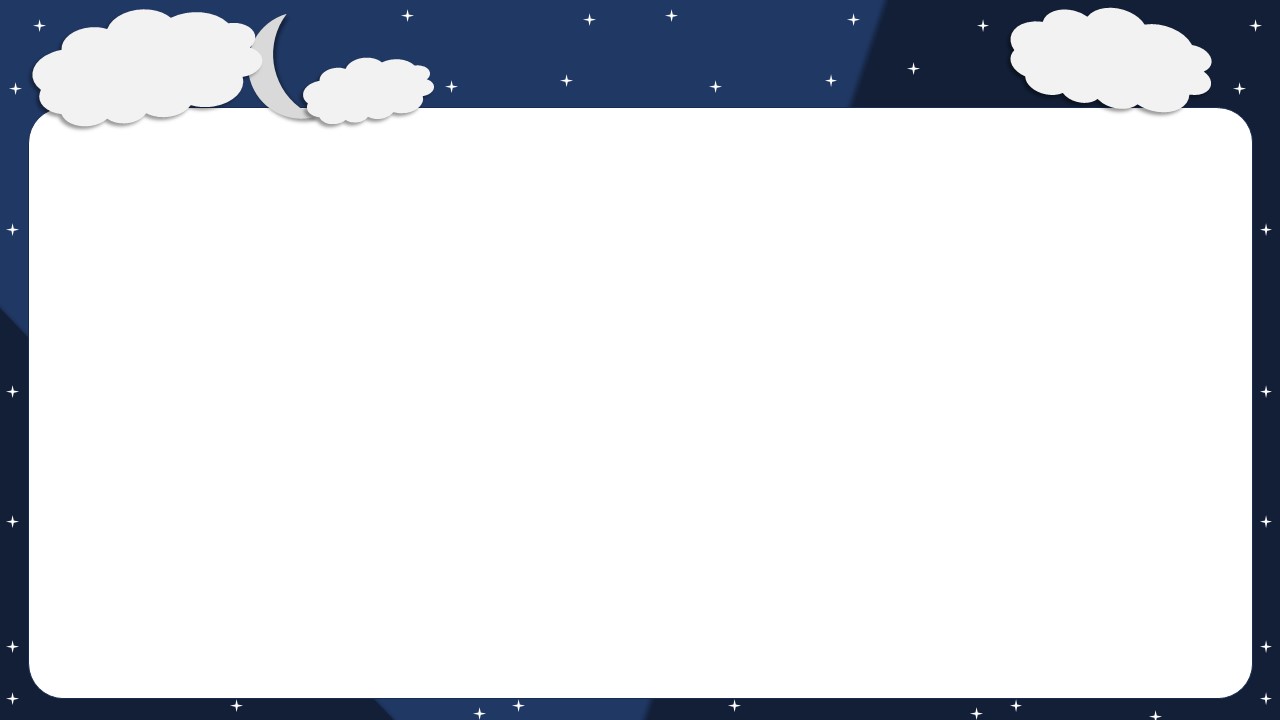 الأولى (تسابيح الكون)
الوحدة التعليمية
الأولى (تسابيح الكون)
عرض الدرس
المعيار
أوراق العمل
الكفاية
النشاط
السبورة
القراءة الجهرية والقراءة للفهم
(2-5)
(2-1)
علمني أبي + المعجم الحصة(3) ص(37)
مسابقة
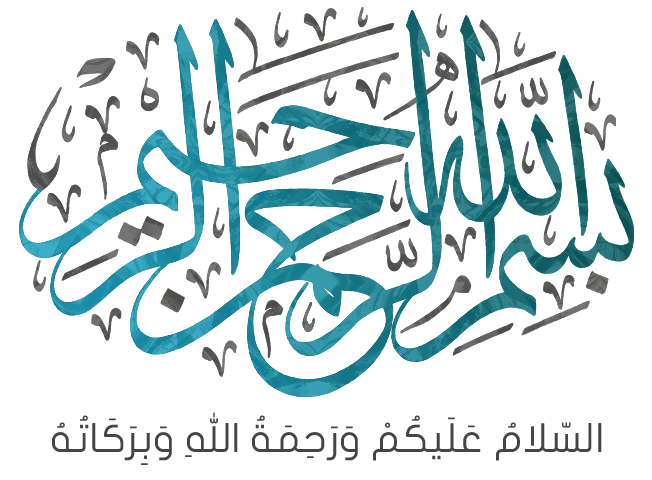 التهيئة
أقرأ الدعاء
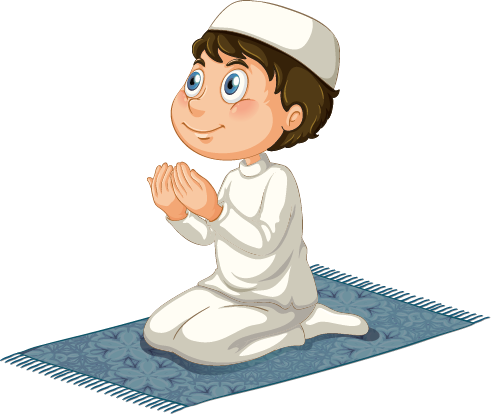 اللهم علمنا من علمك النافع الواسع
القيمة التربوية
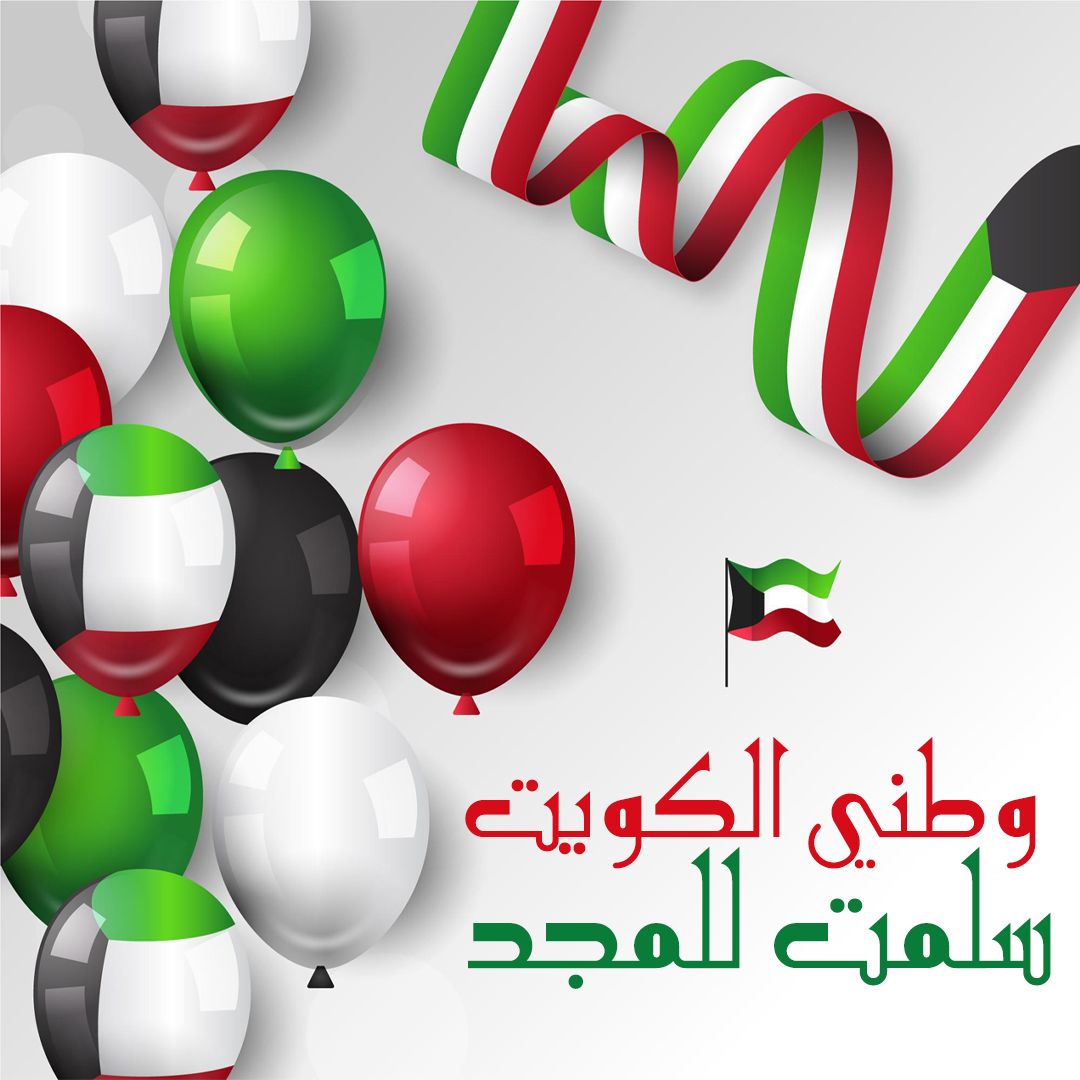 التمهيد
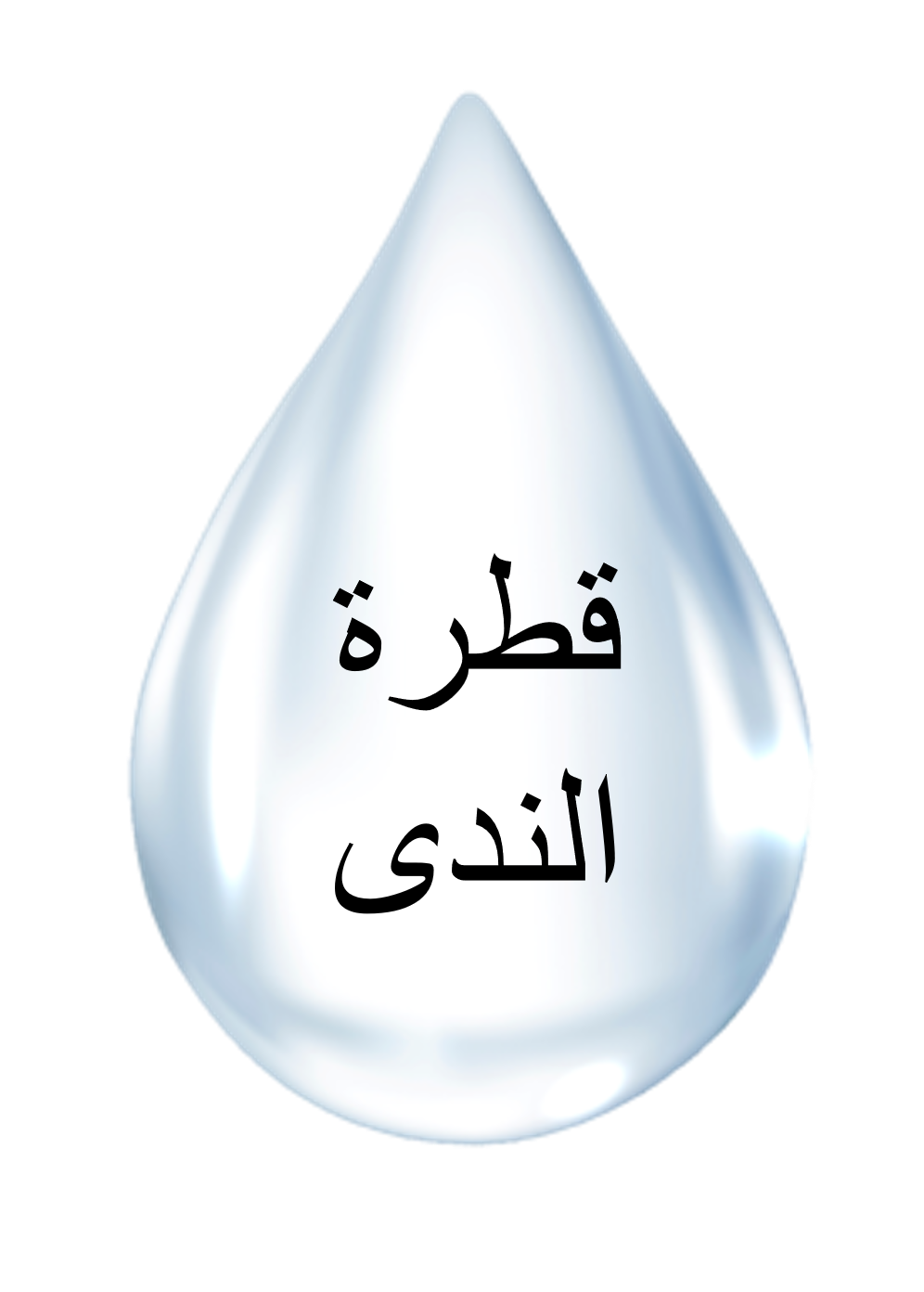 نرسم قطرة الندى ونكتب اسمها كتابة صحيحة
التمهيد
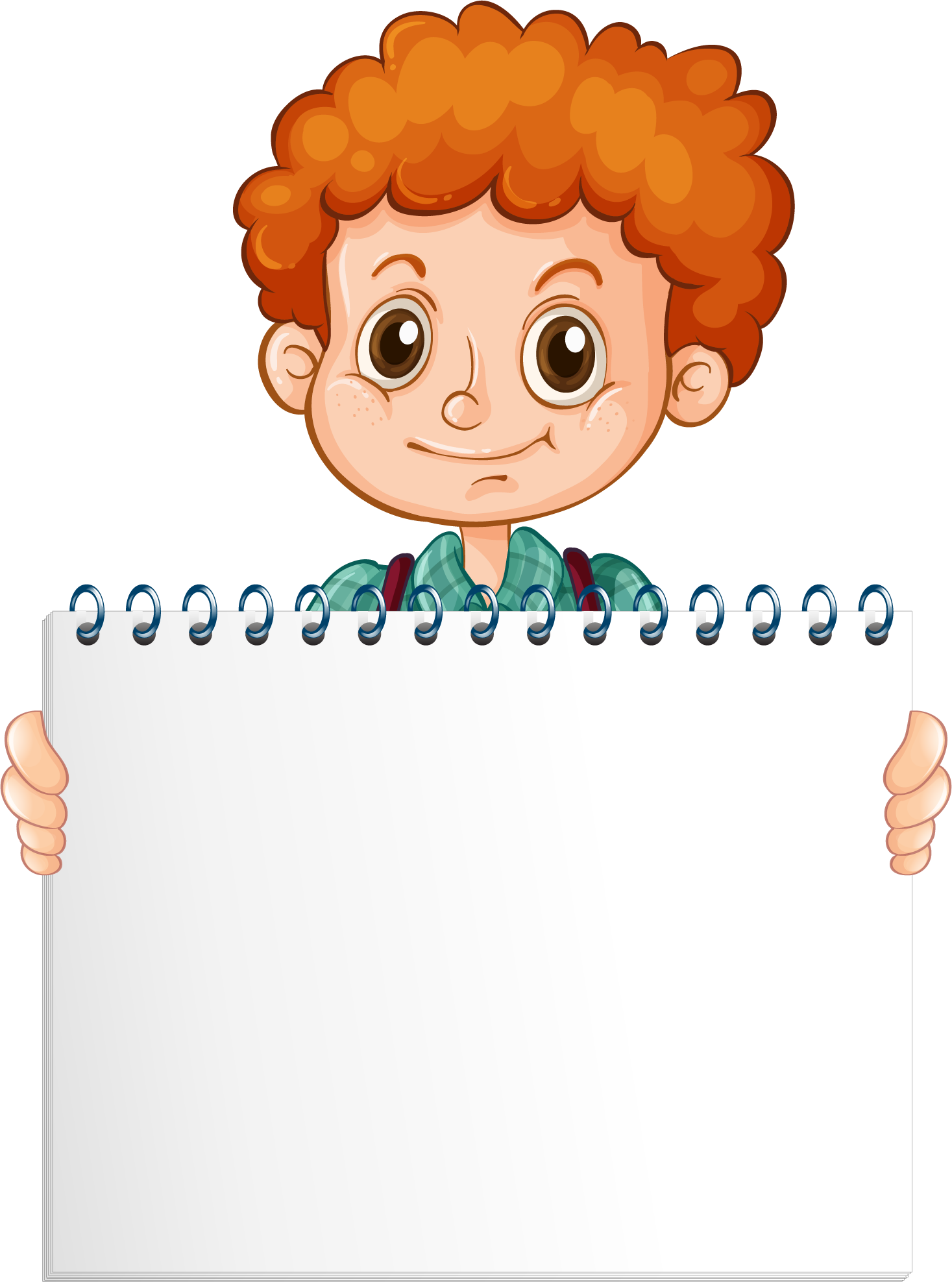 “
علّمني أبي كيف أعيد تدوير بعض الأغراض المنزلية لتكون مفيدة علّمتني أمي كيف أرتب الأطباق على المائدة وكنت أفعل ذلك بطريق خاطئة
نذكر موقفاً تعلّمنا فيه شيئاً مفيد اًمن أبينا أو من أمّنا
”
القراءة
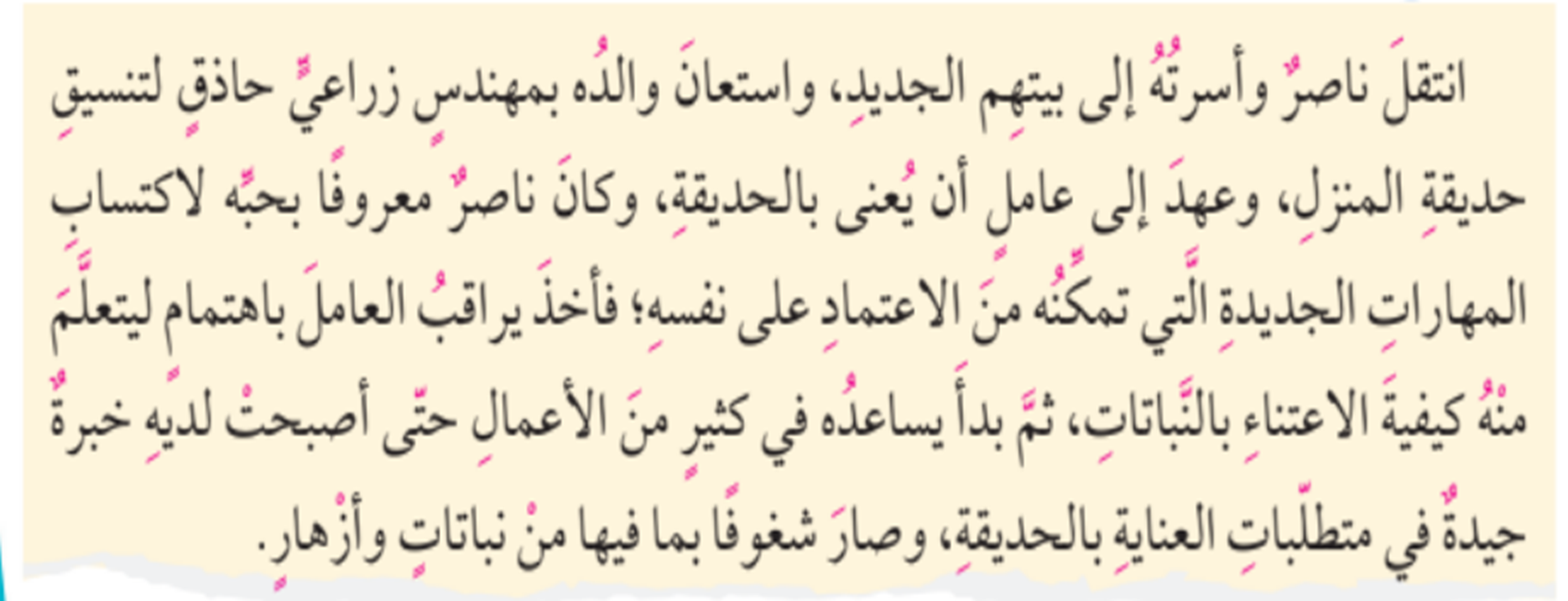 نقرأ النص قراءة صامتة بتوجيه من المعلم وفي زمن يحدده للقراءة
القراءة
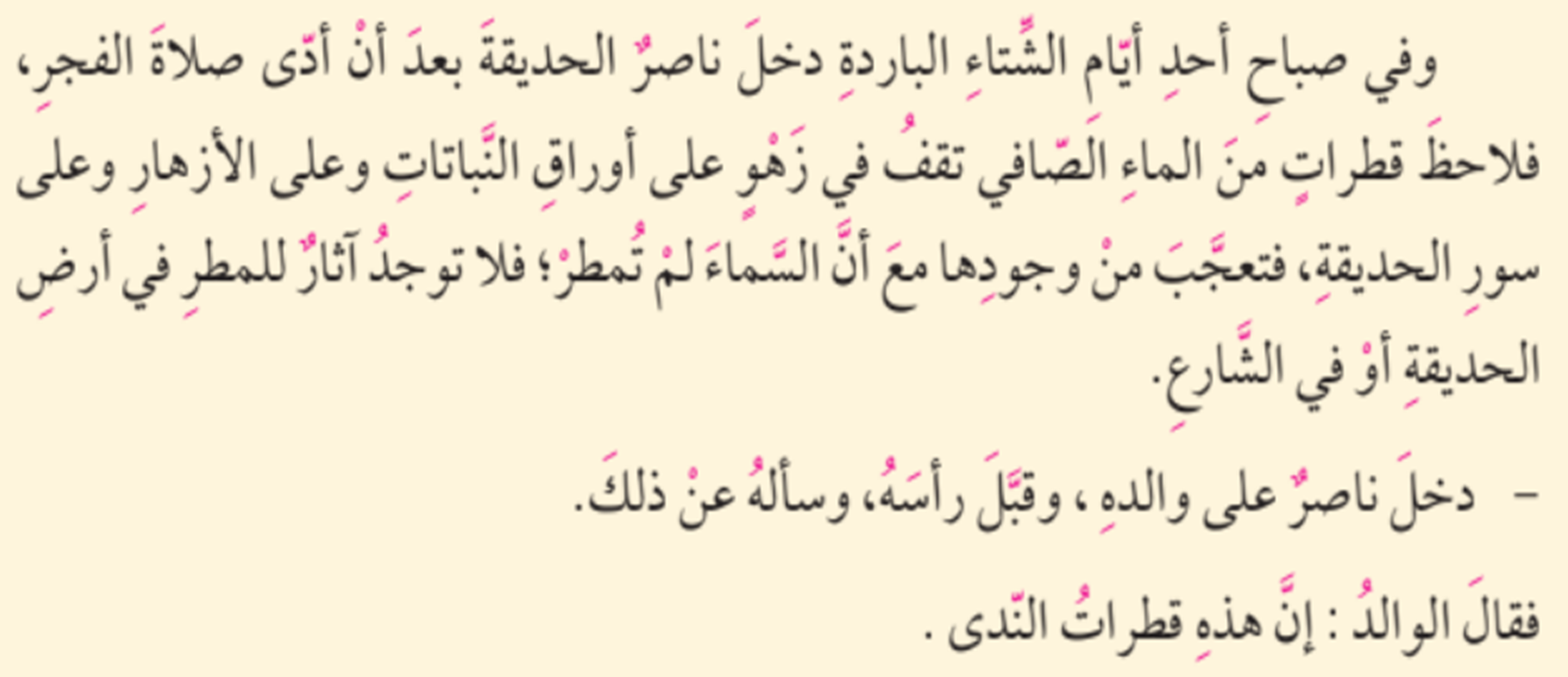 القراءة
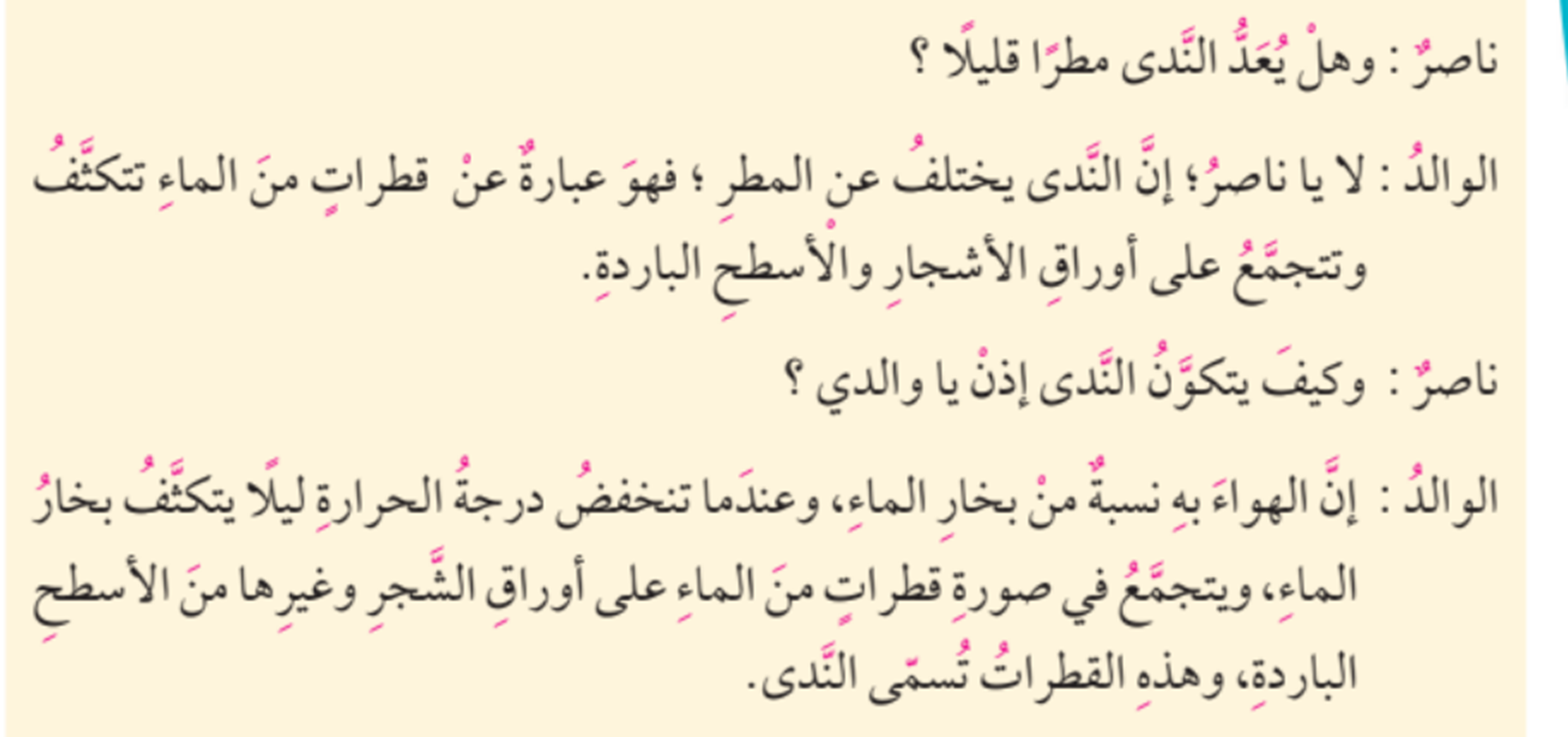 القراءة
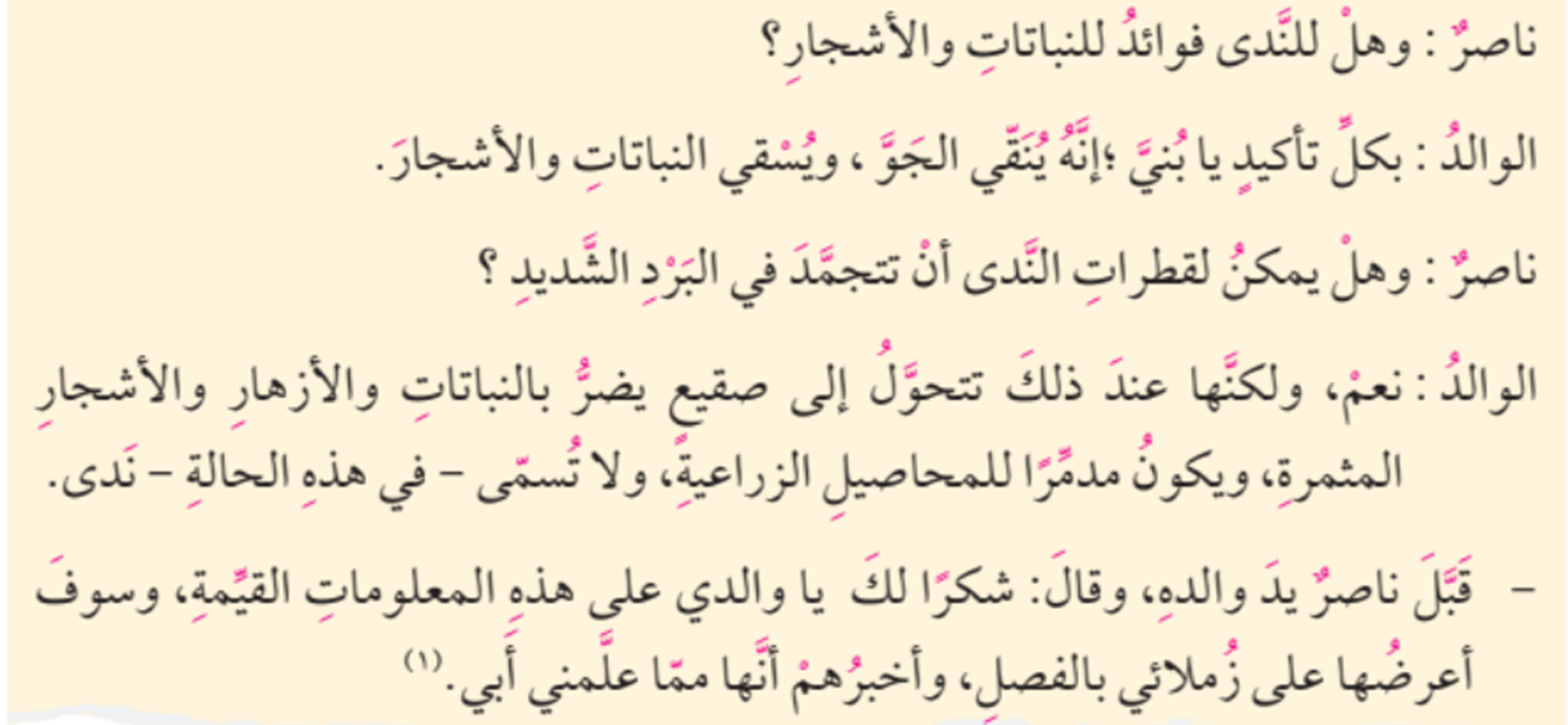 القراءة
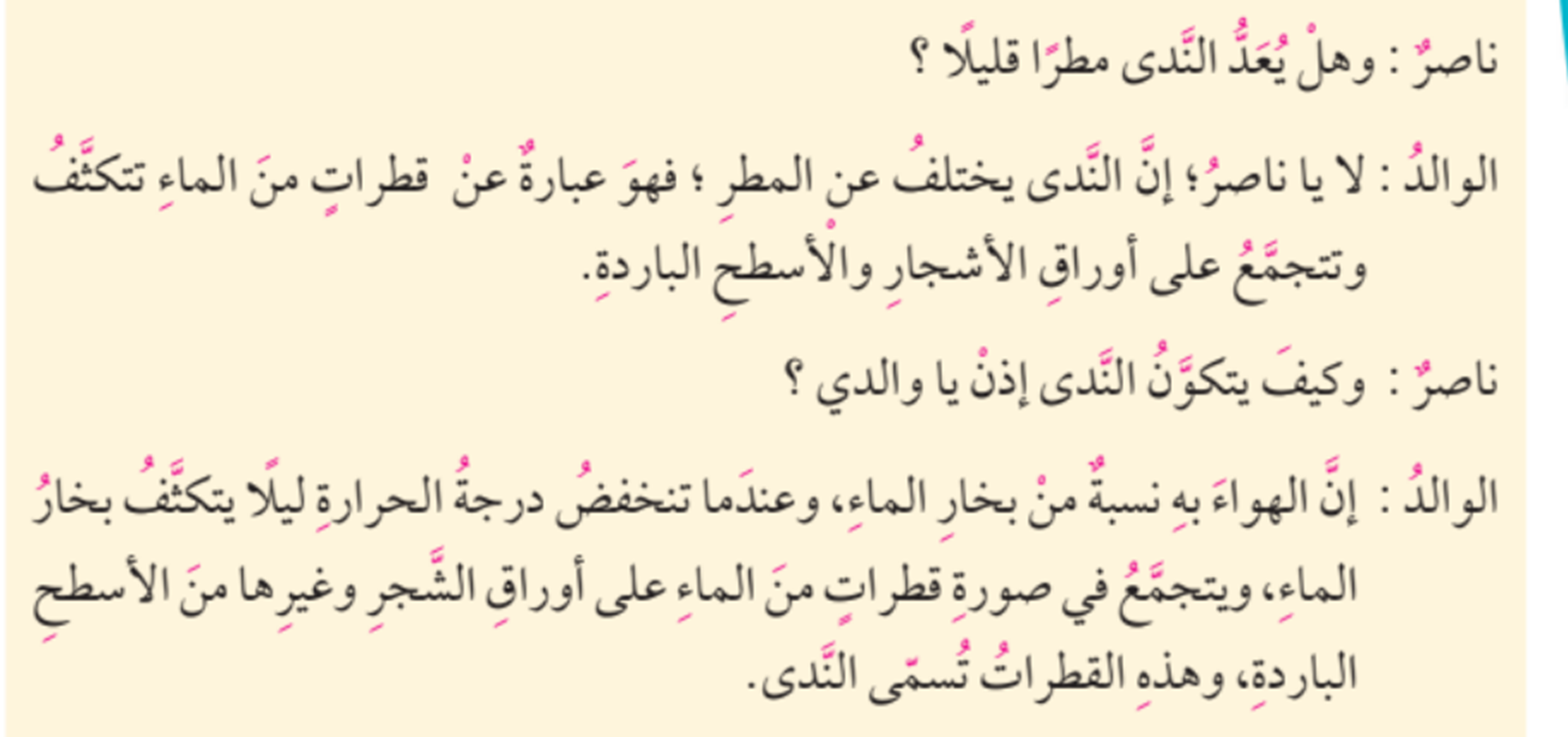 القراءة
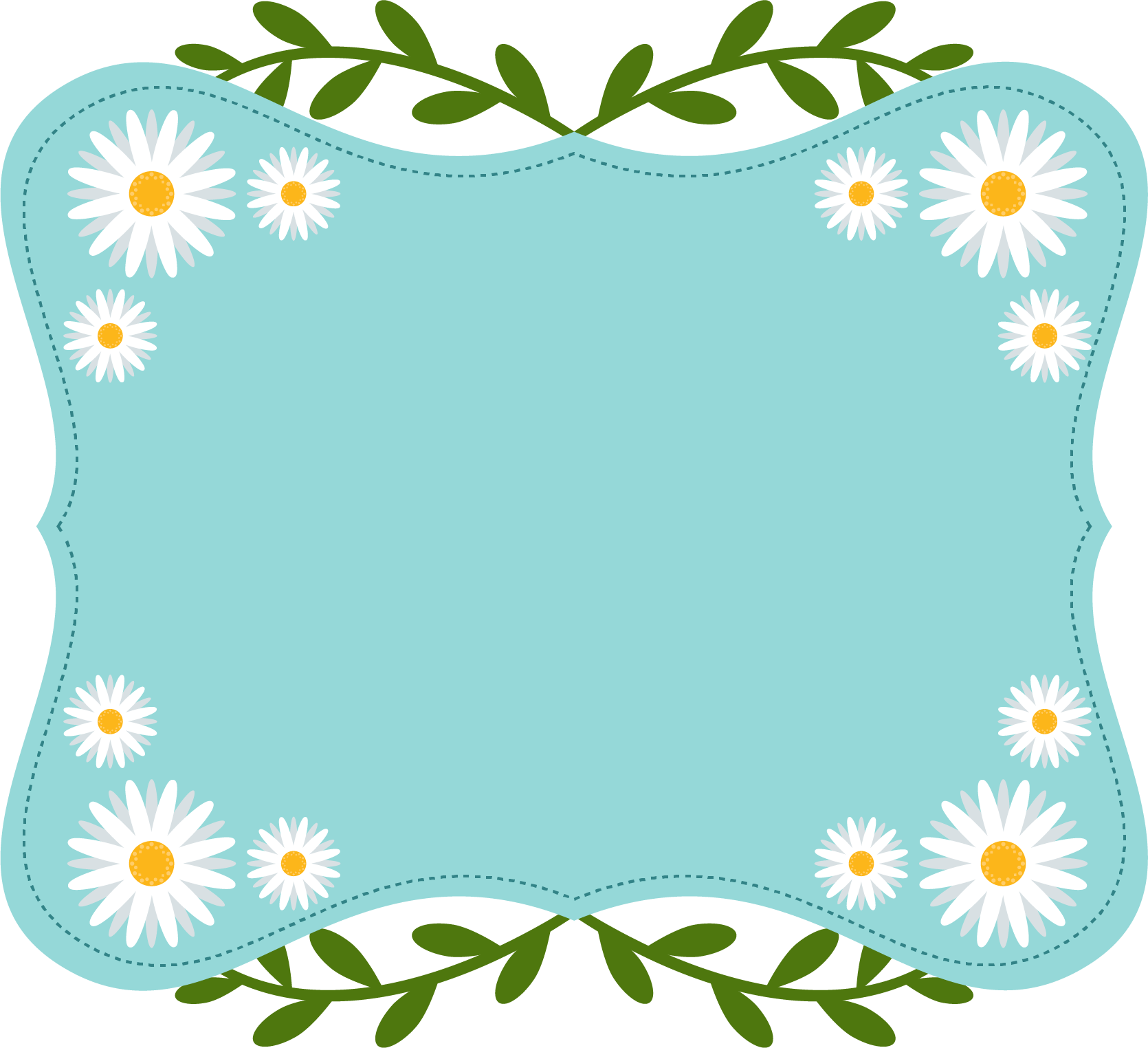 نحوط الكلمات الصعبة أو التي قد تعيق الفهم
القراءة
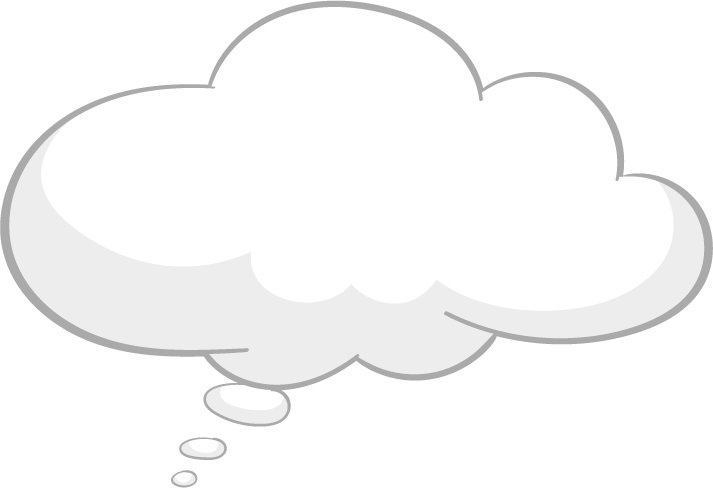 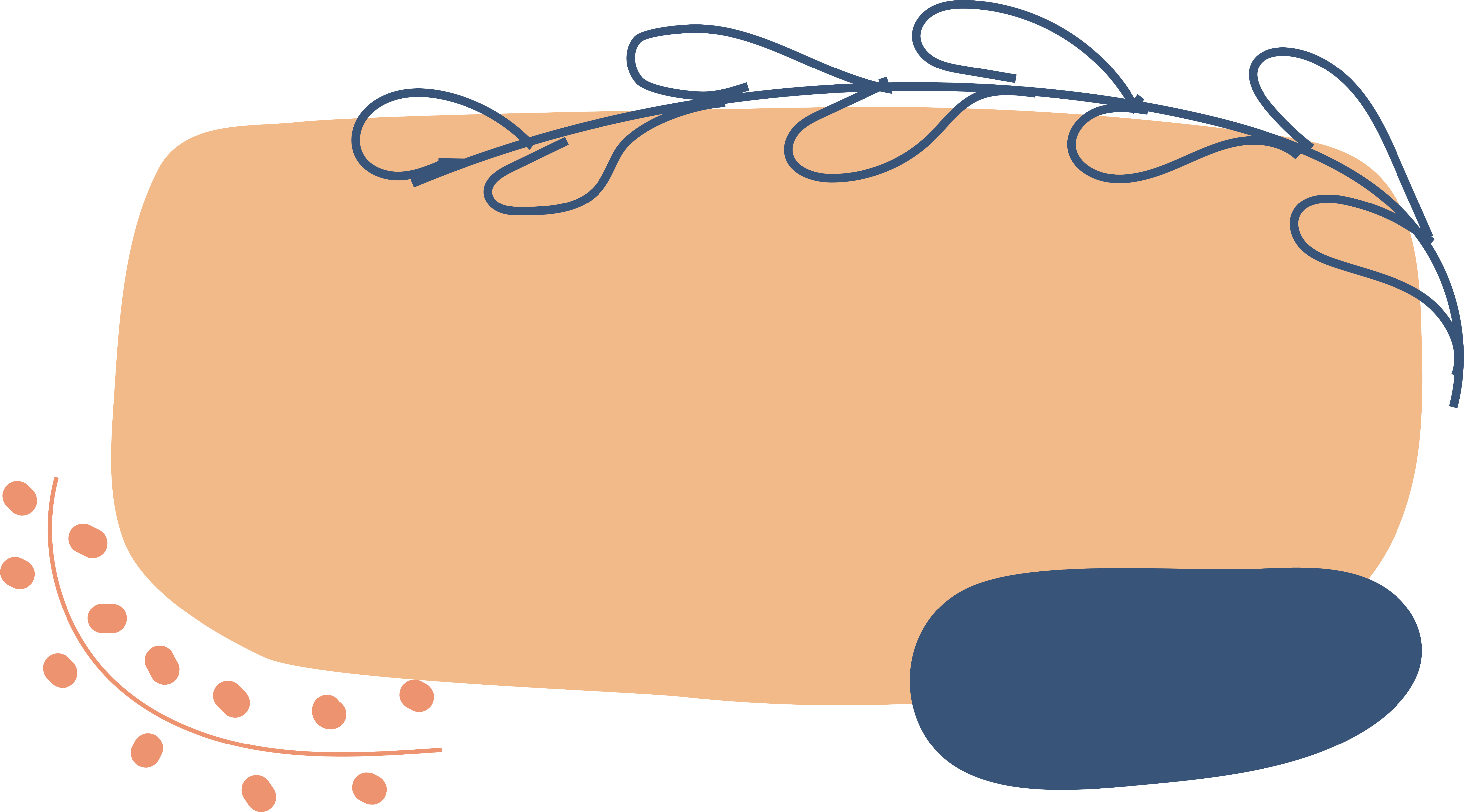 تَقِلُ
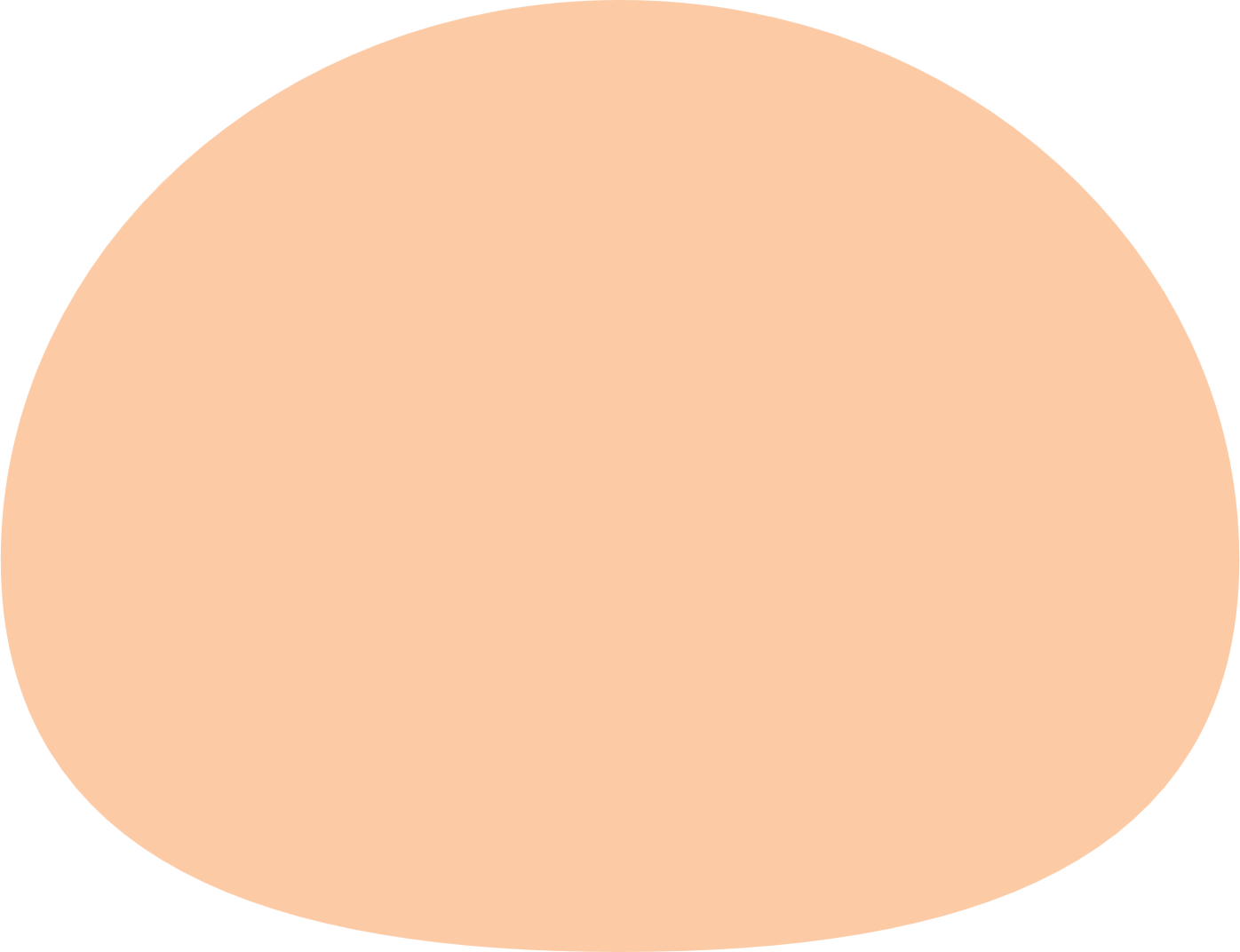 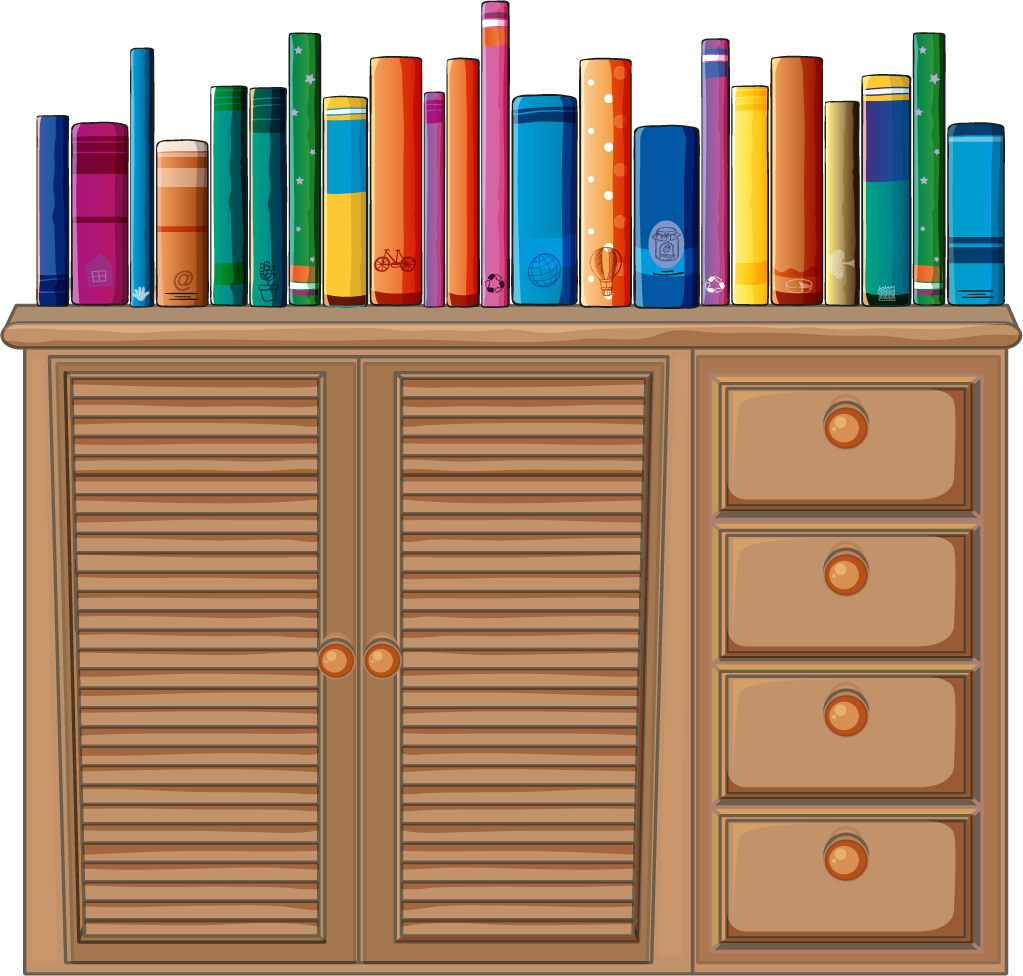 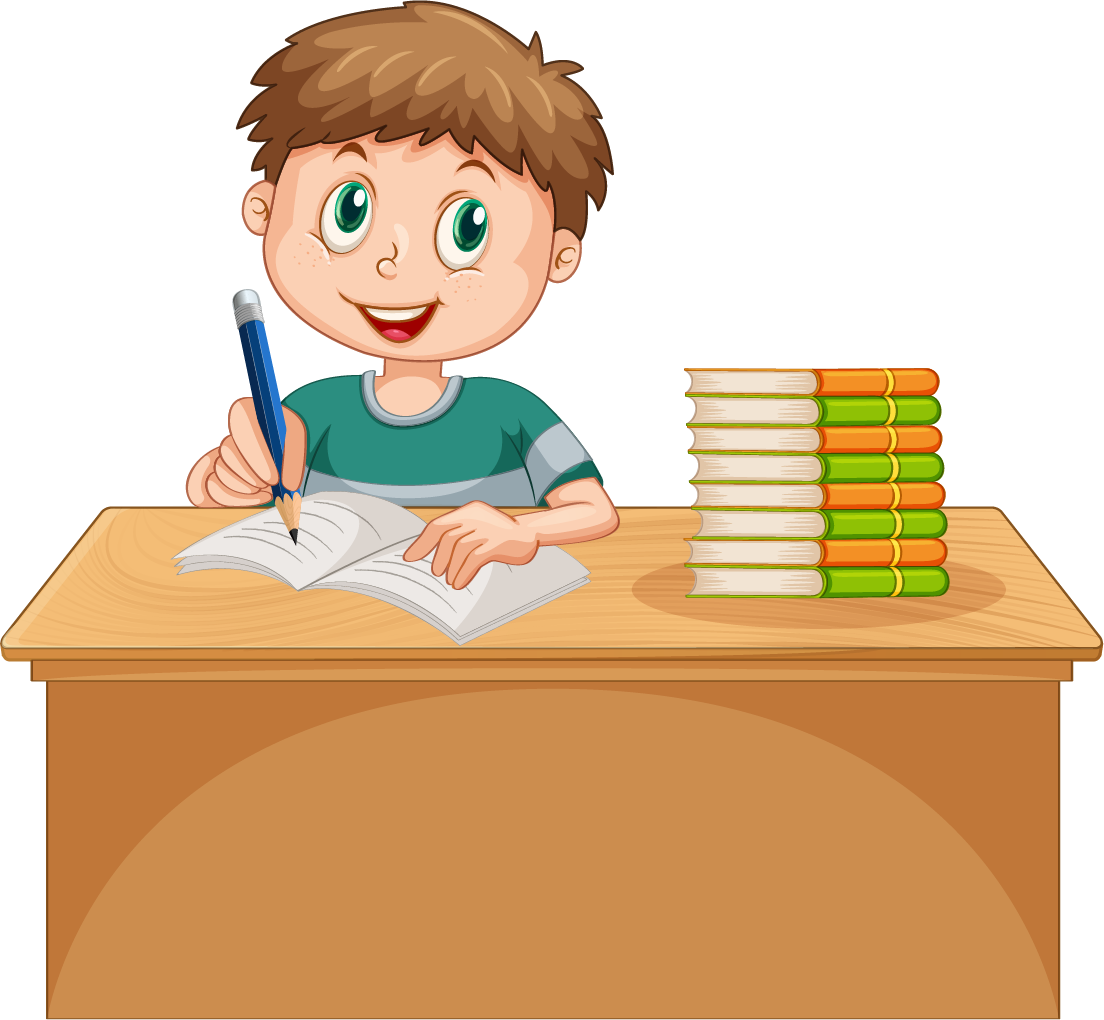 تنخفض
نتناقش مع مجموعاتنا لمعرفة معانيها
القراءة
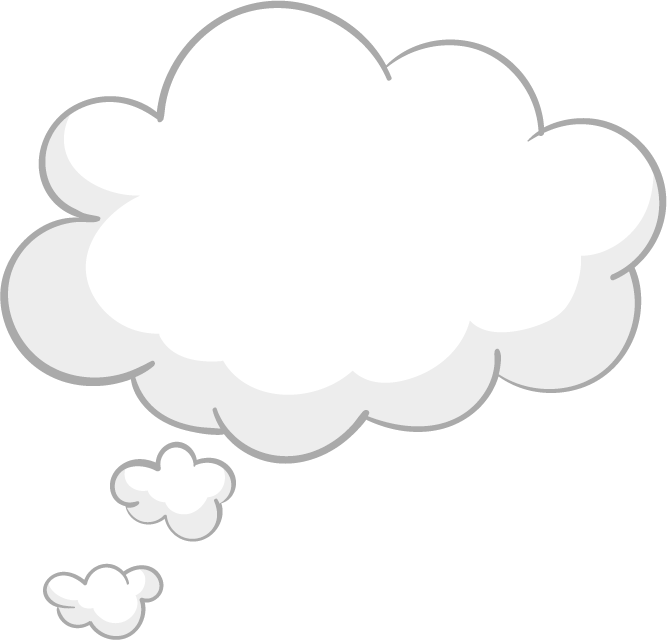 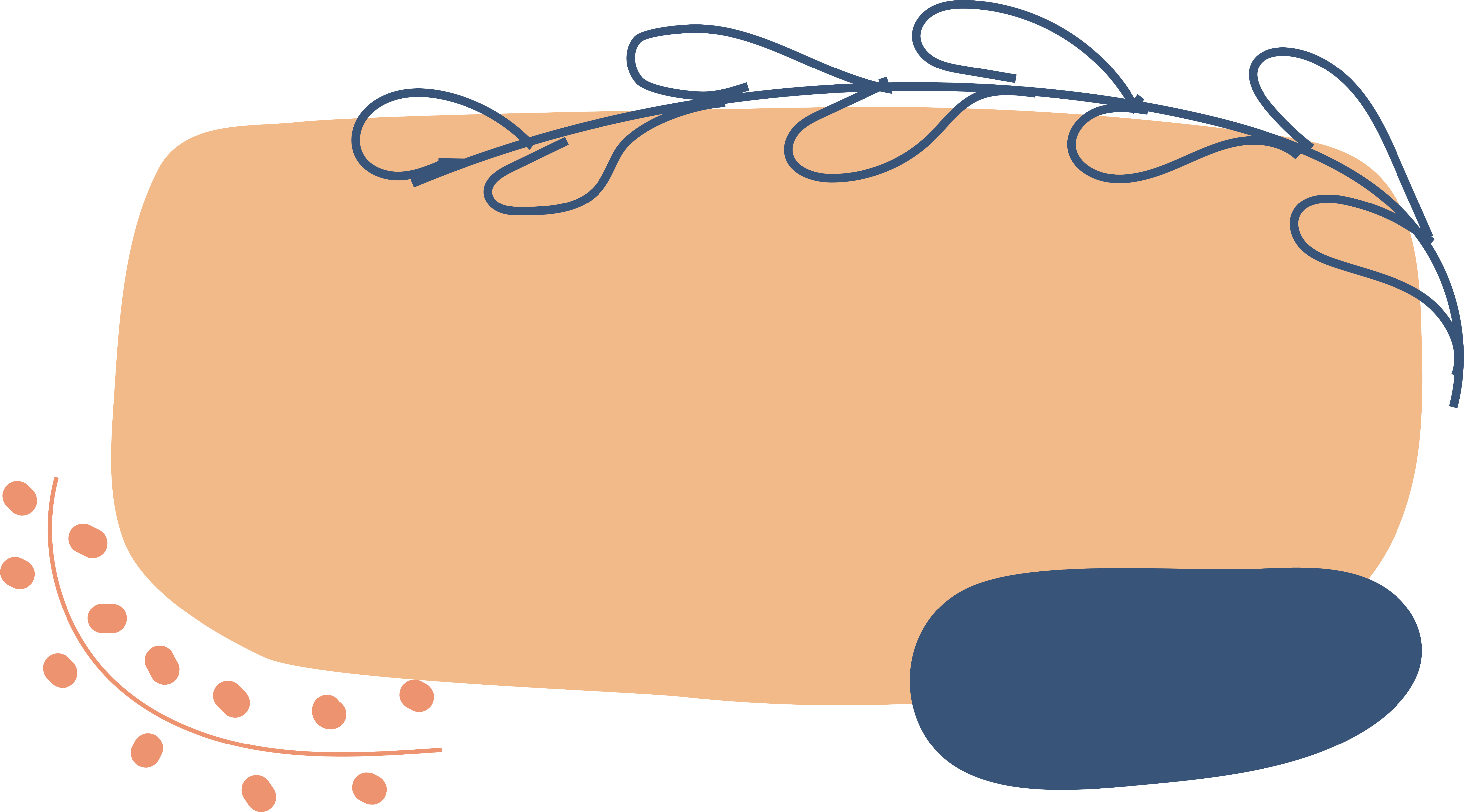 تتحول إلى جليد
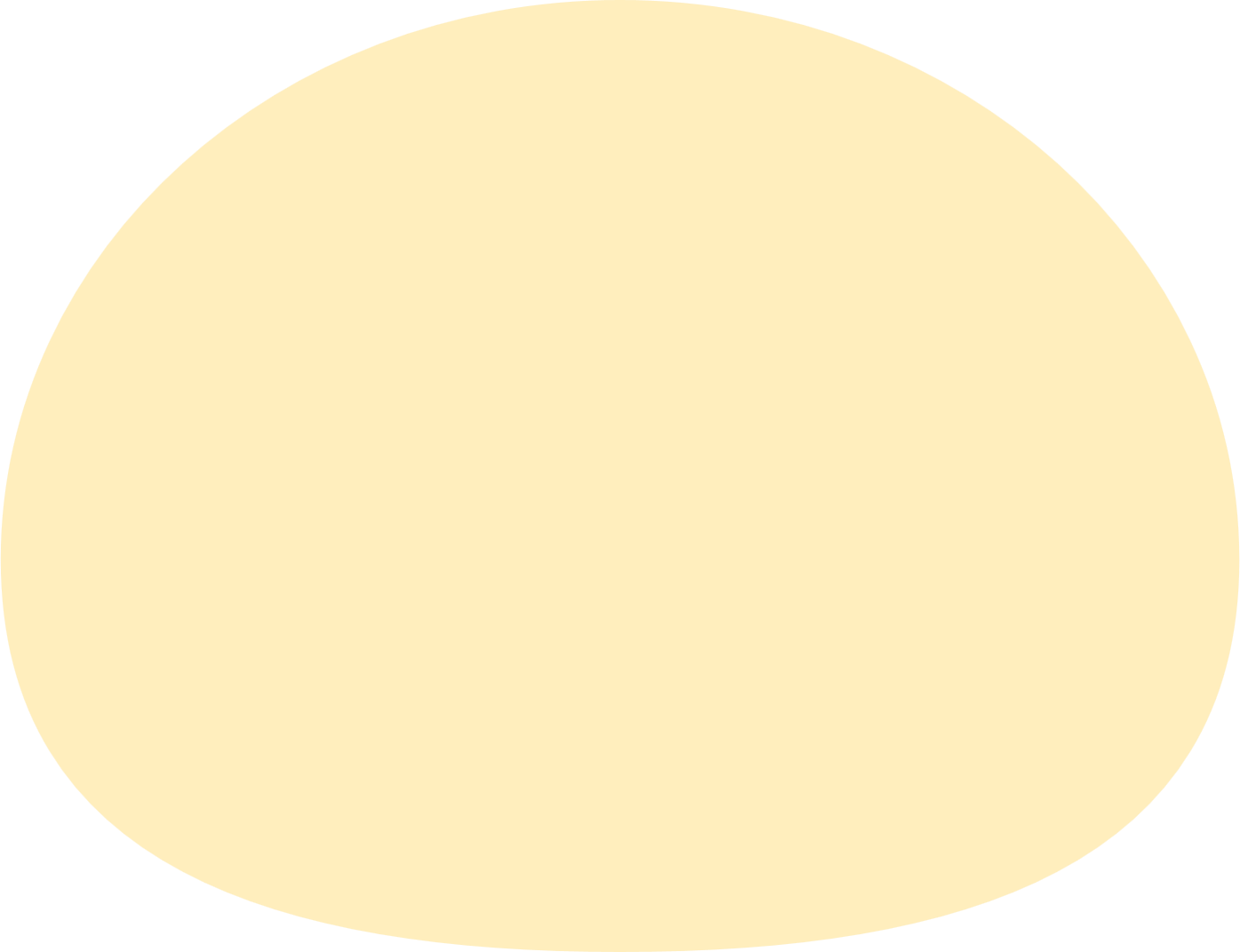 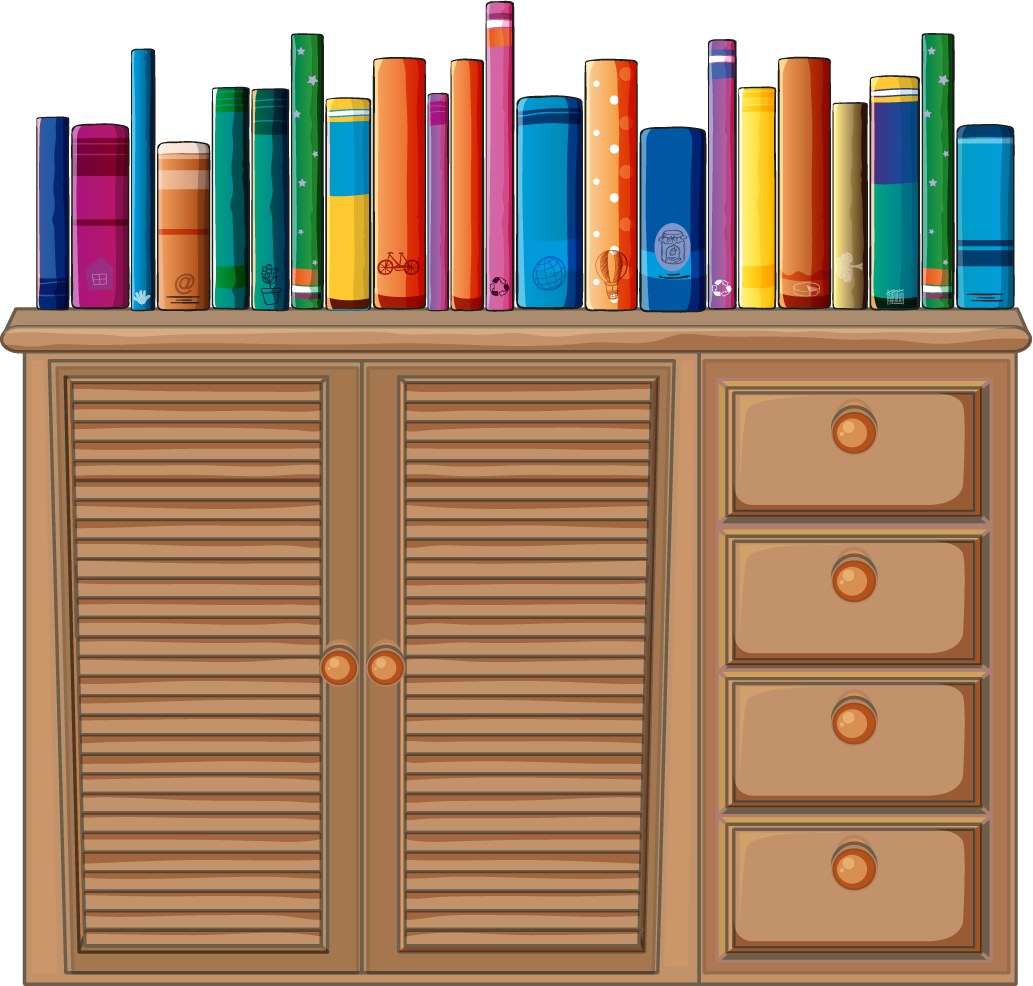 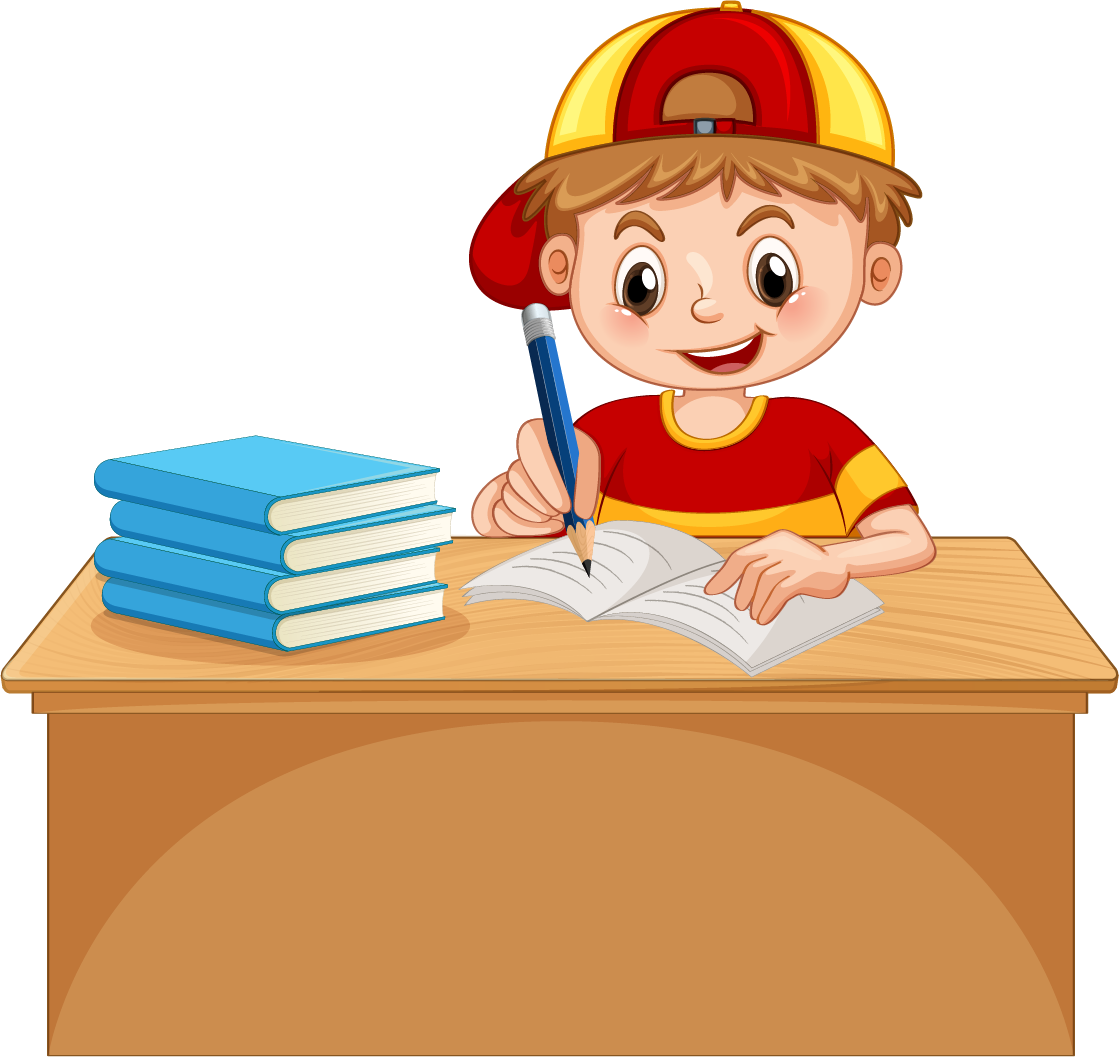 تتجمد
نتناقش مع مجموعاتنا لمعرفة معانيها
القراءة
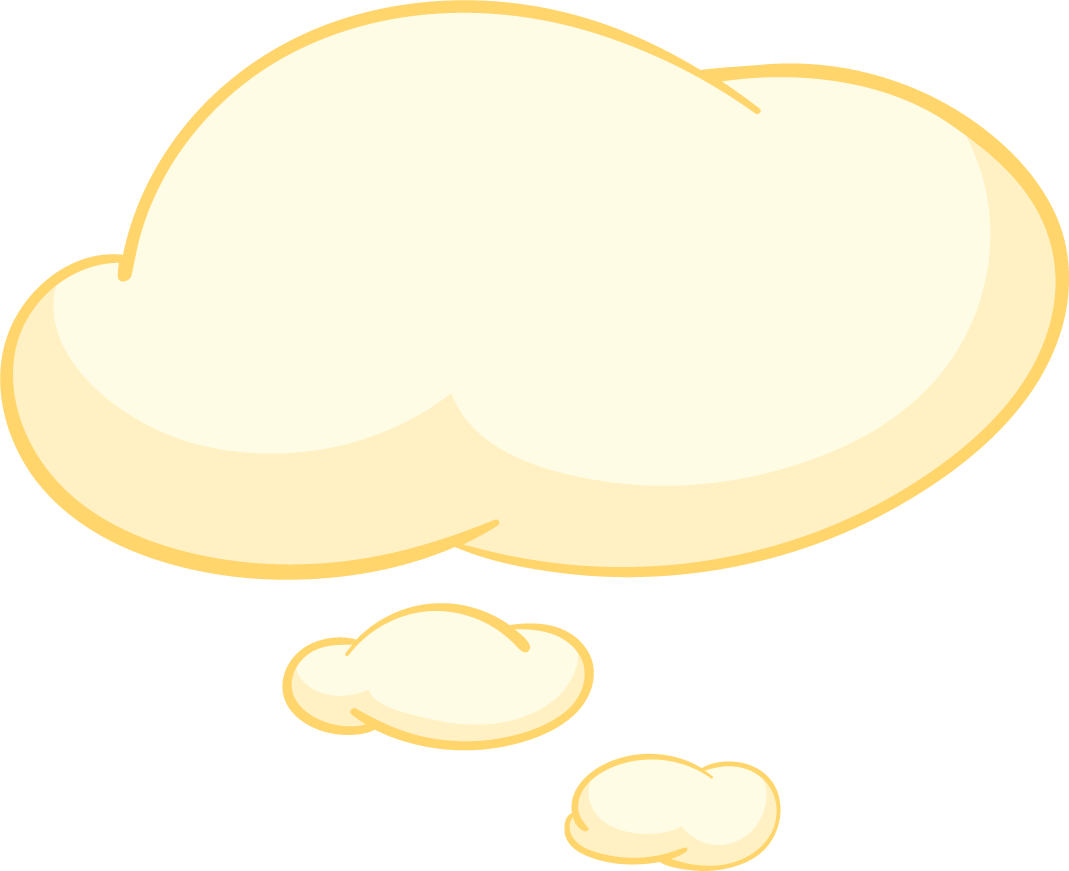 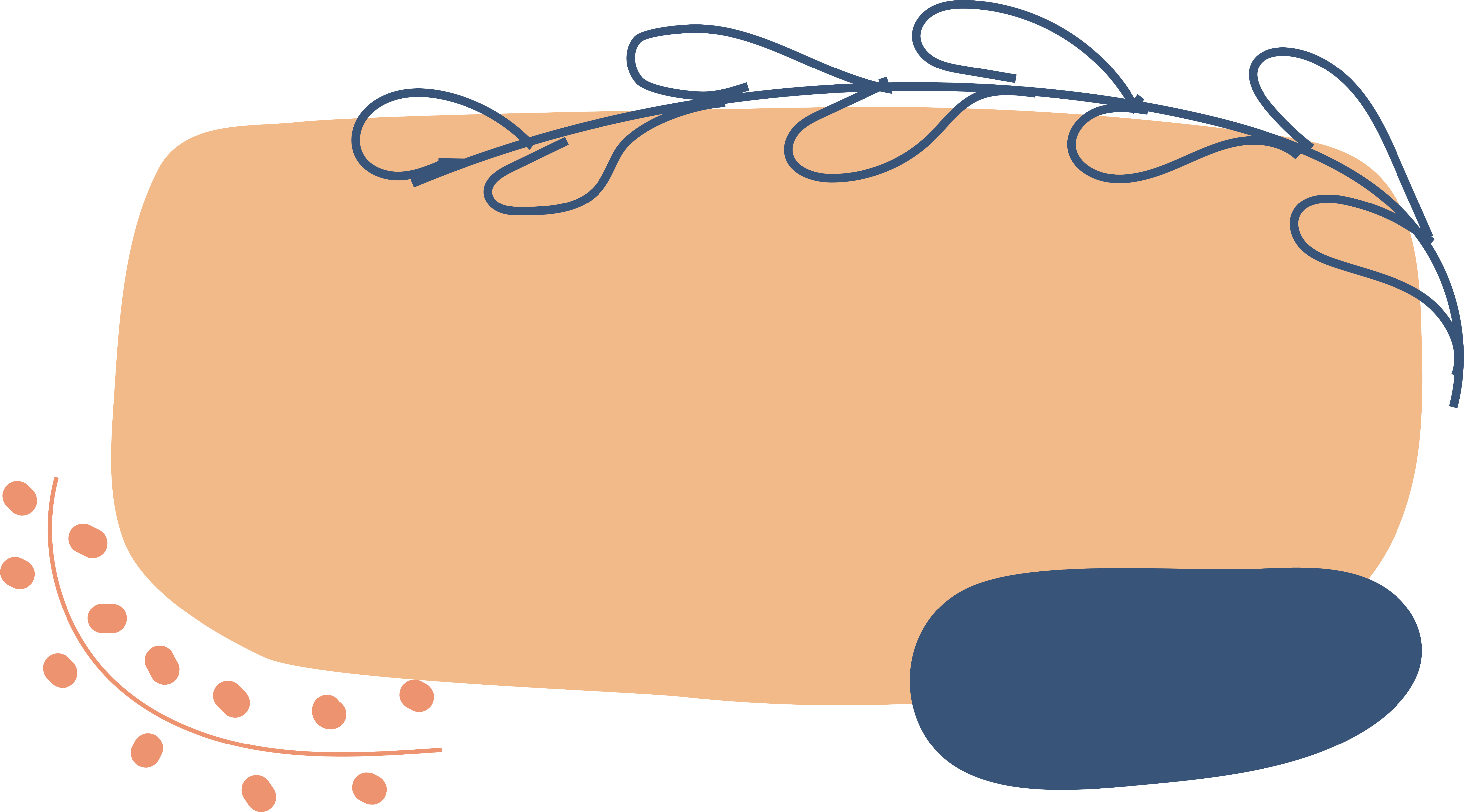 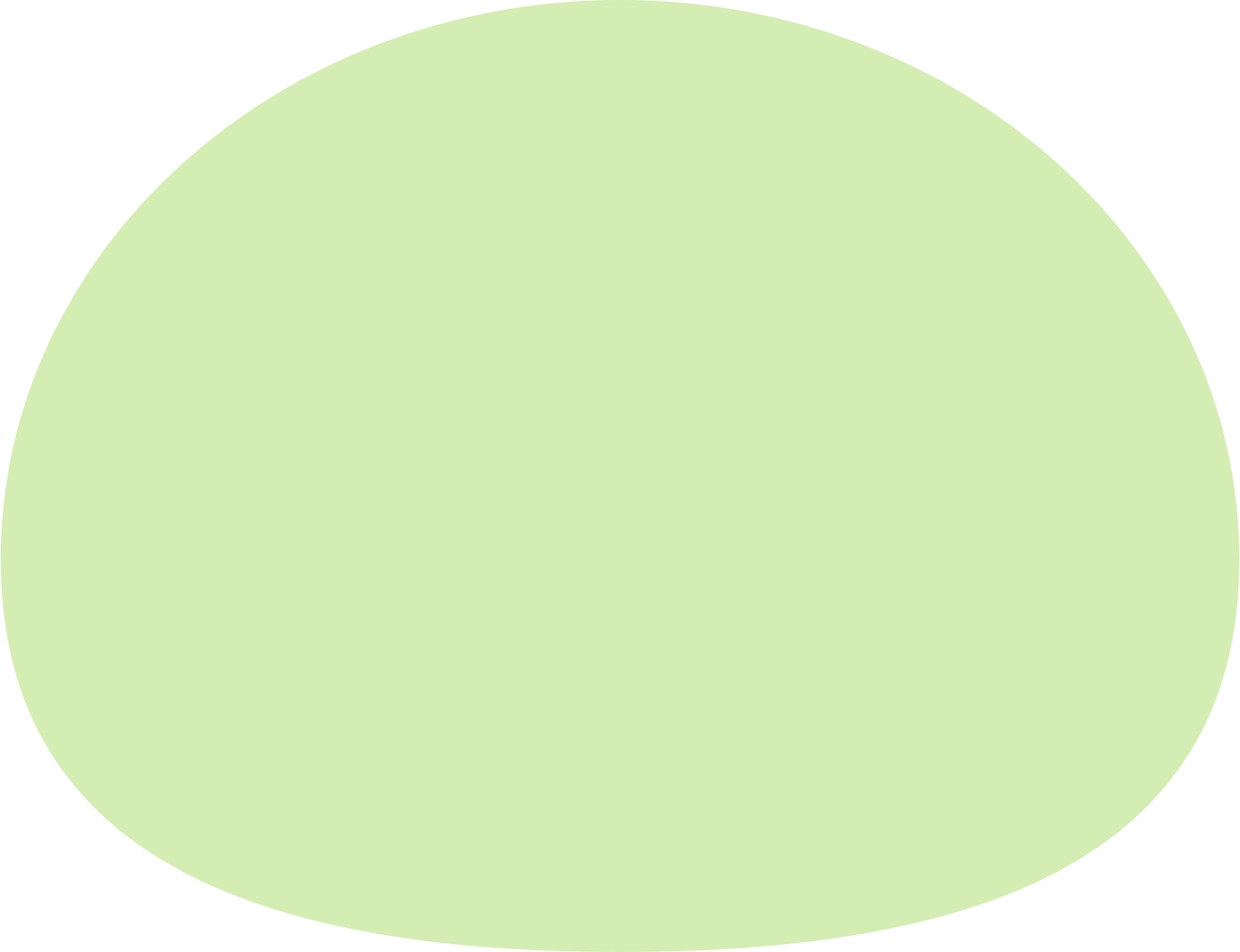 مخرباً مهلكاً
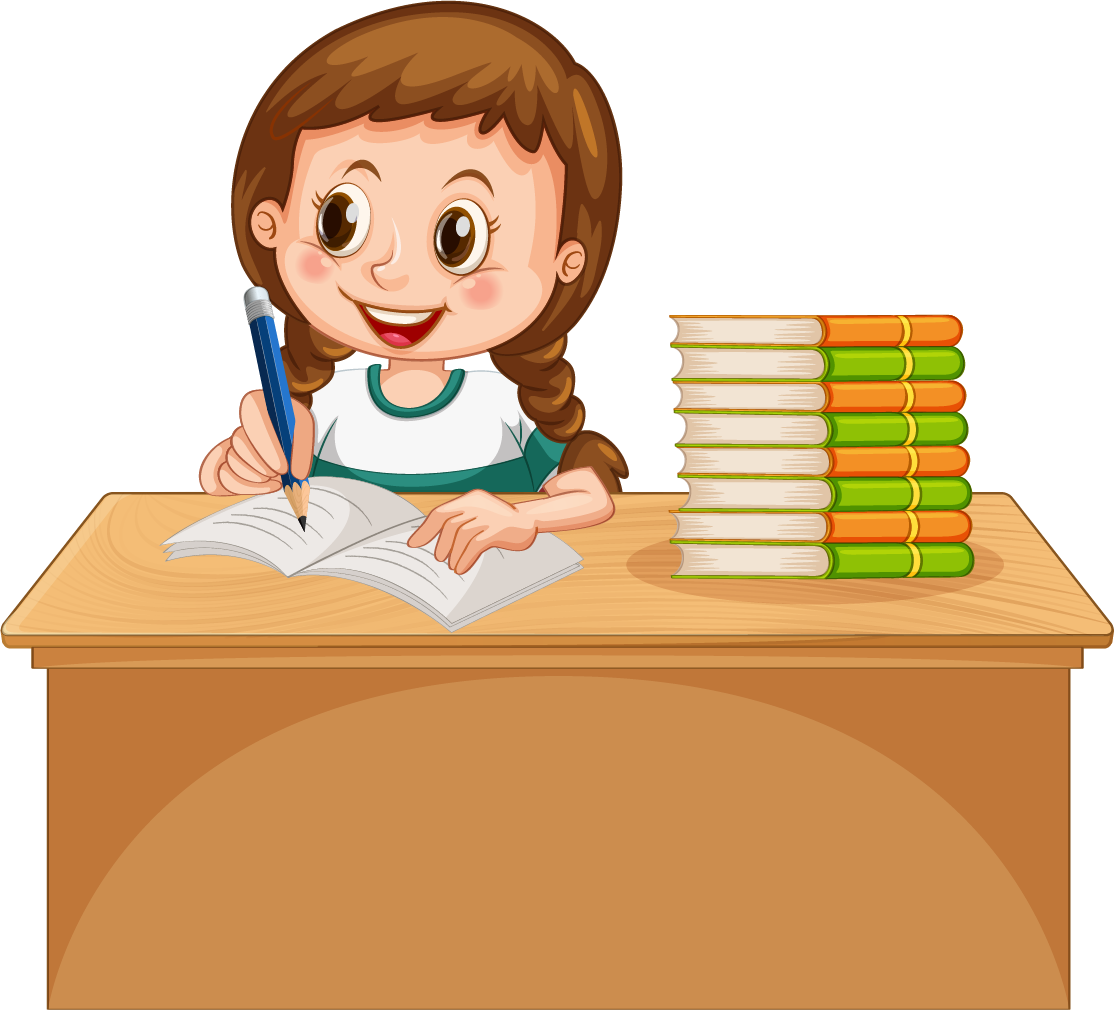 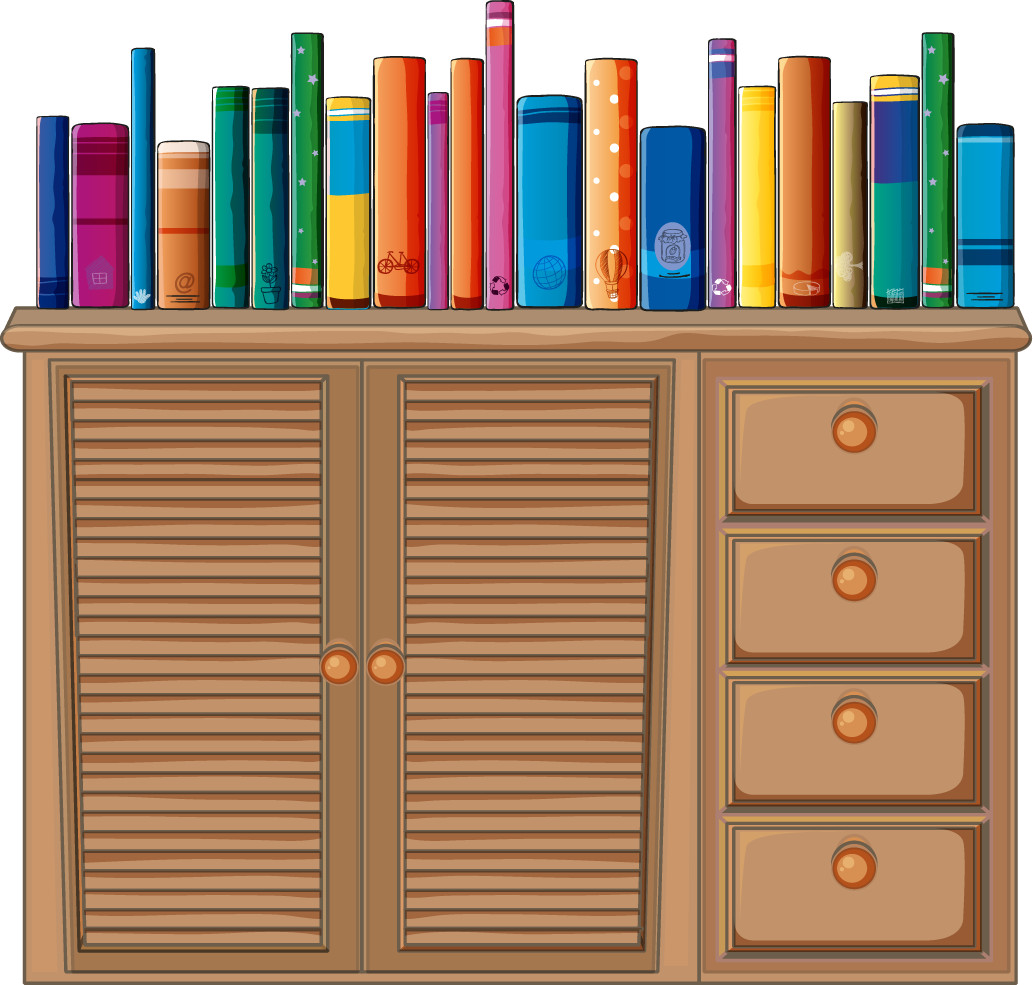 مدمراً
نتناقش مع مجموعاتنا لمعرفة معانيها
القراءة
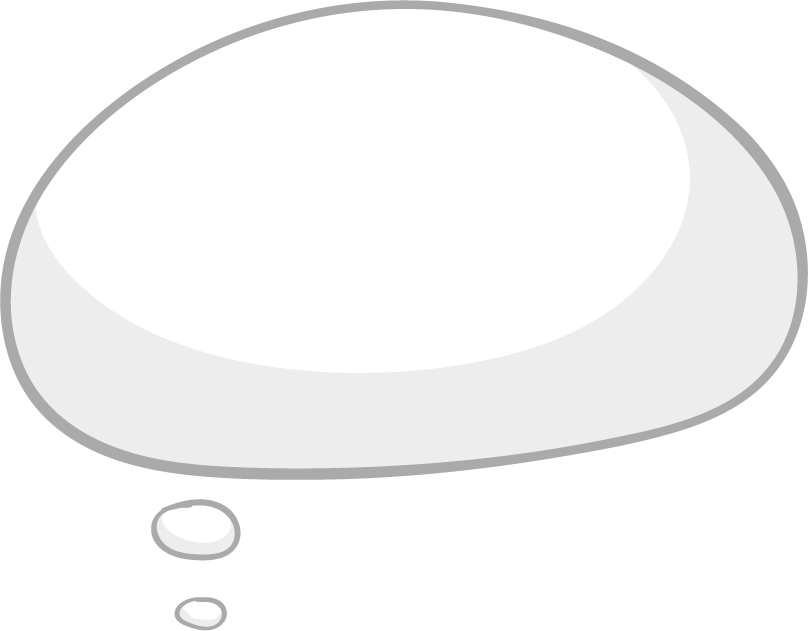 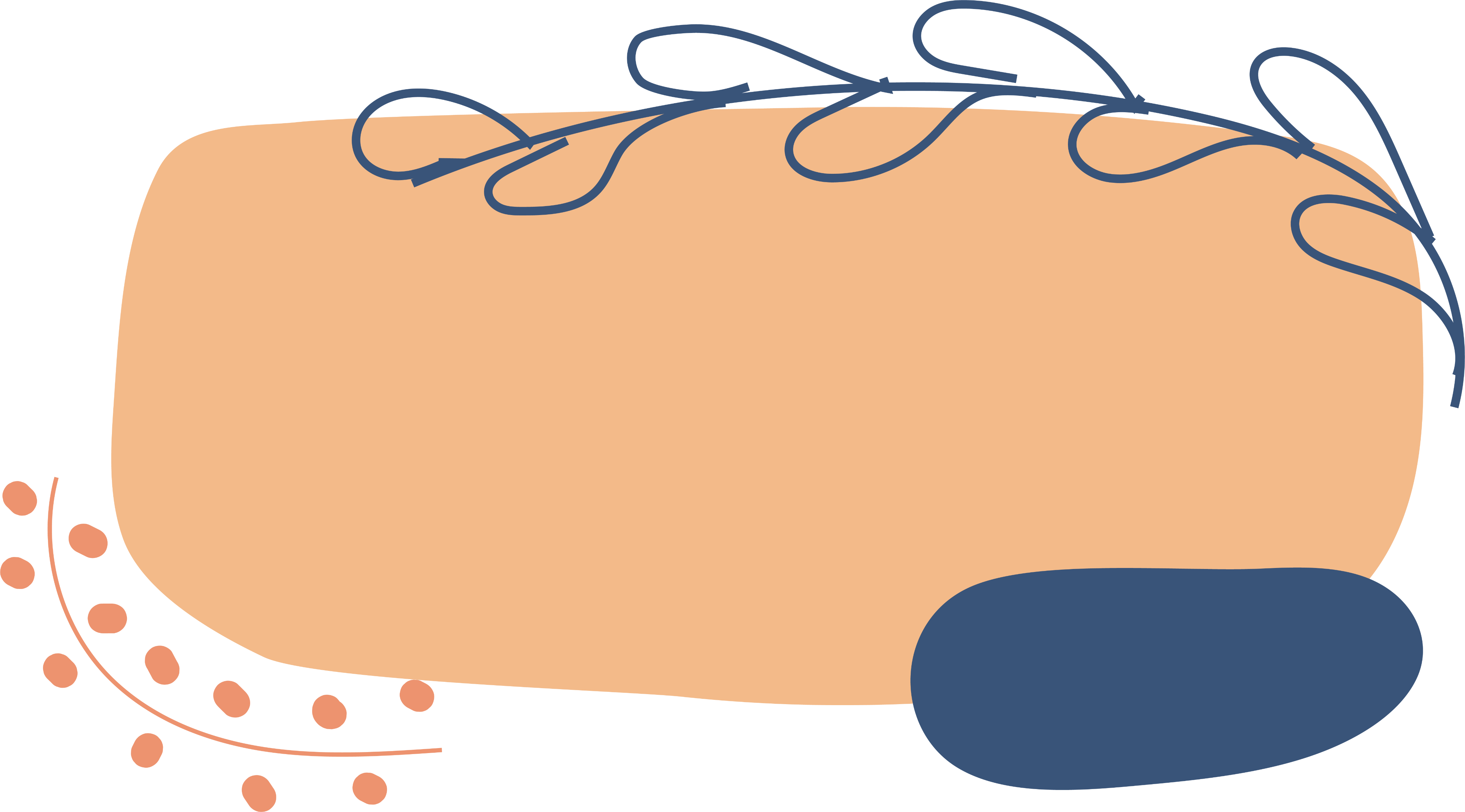 يتحول من بخار إلى ماء
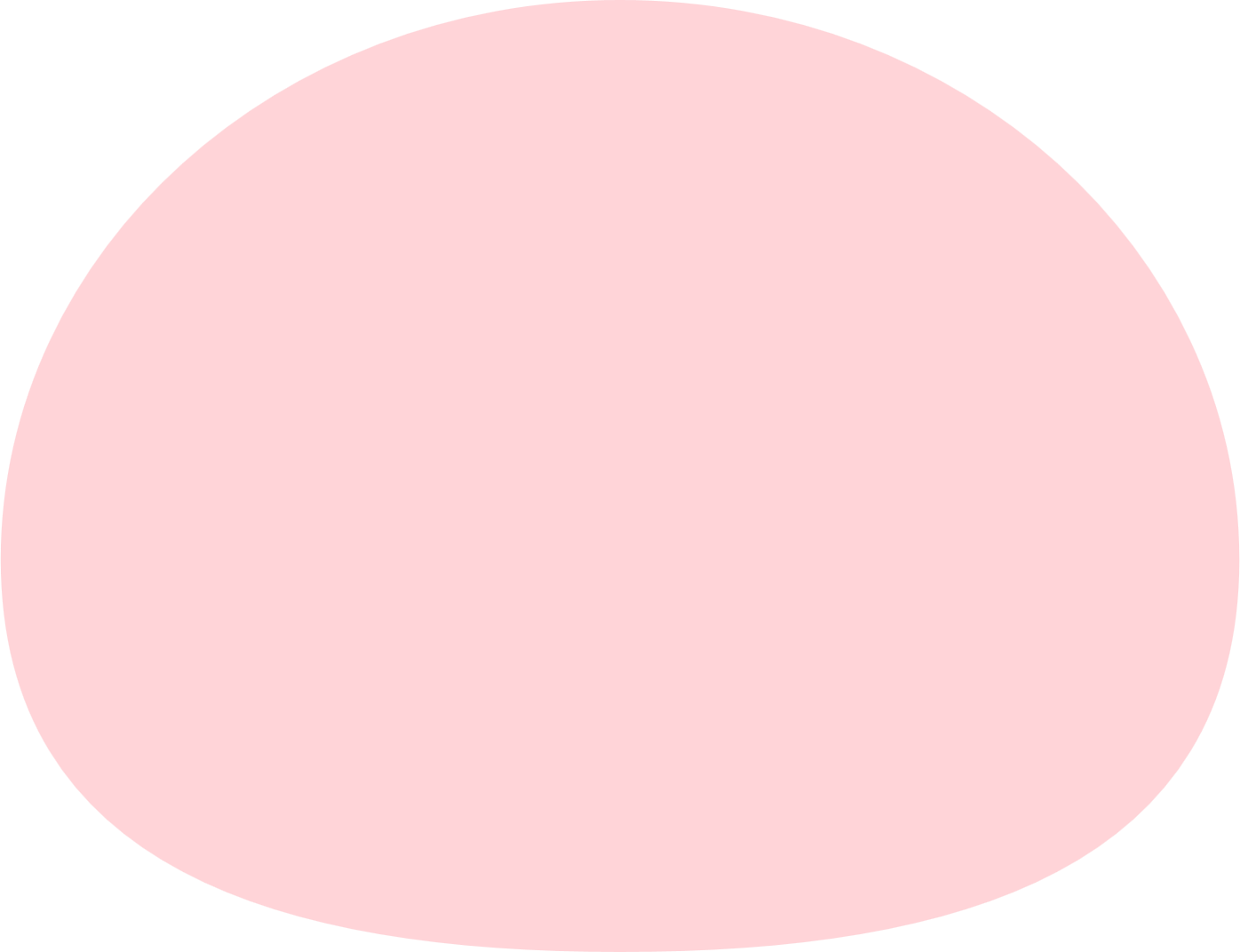 يتكثف
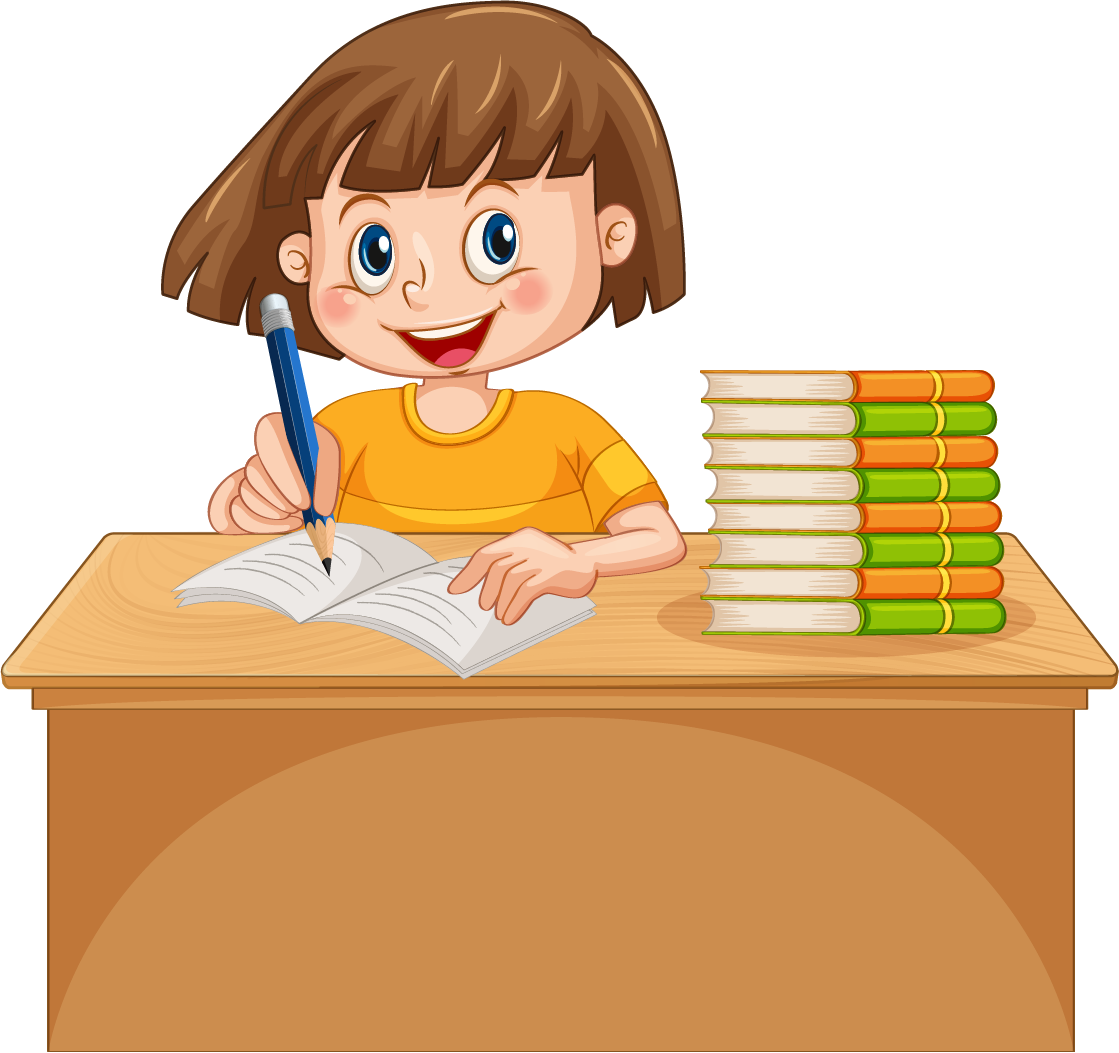 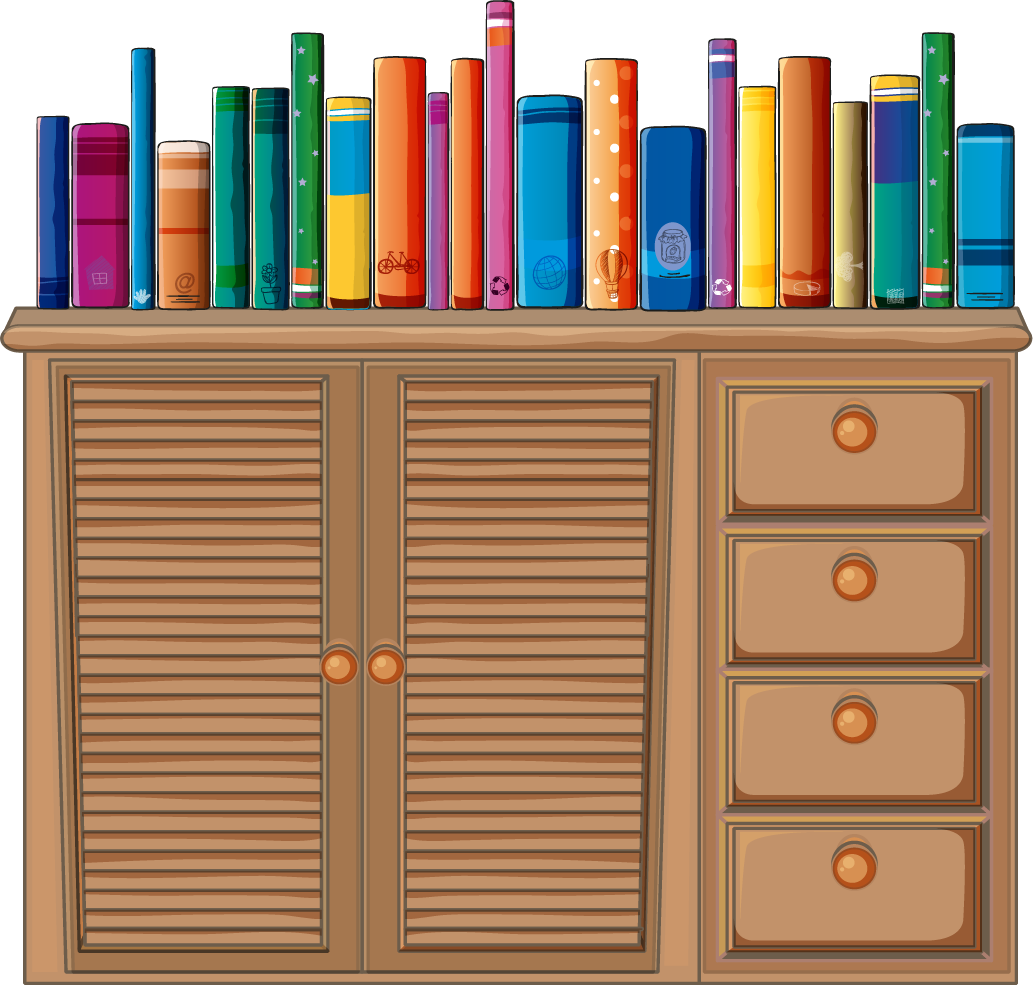 نتناقش مع مجموعاتنا لمعرفة معانيها
القراءة
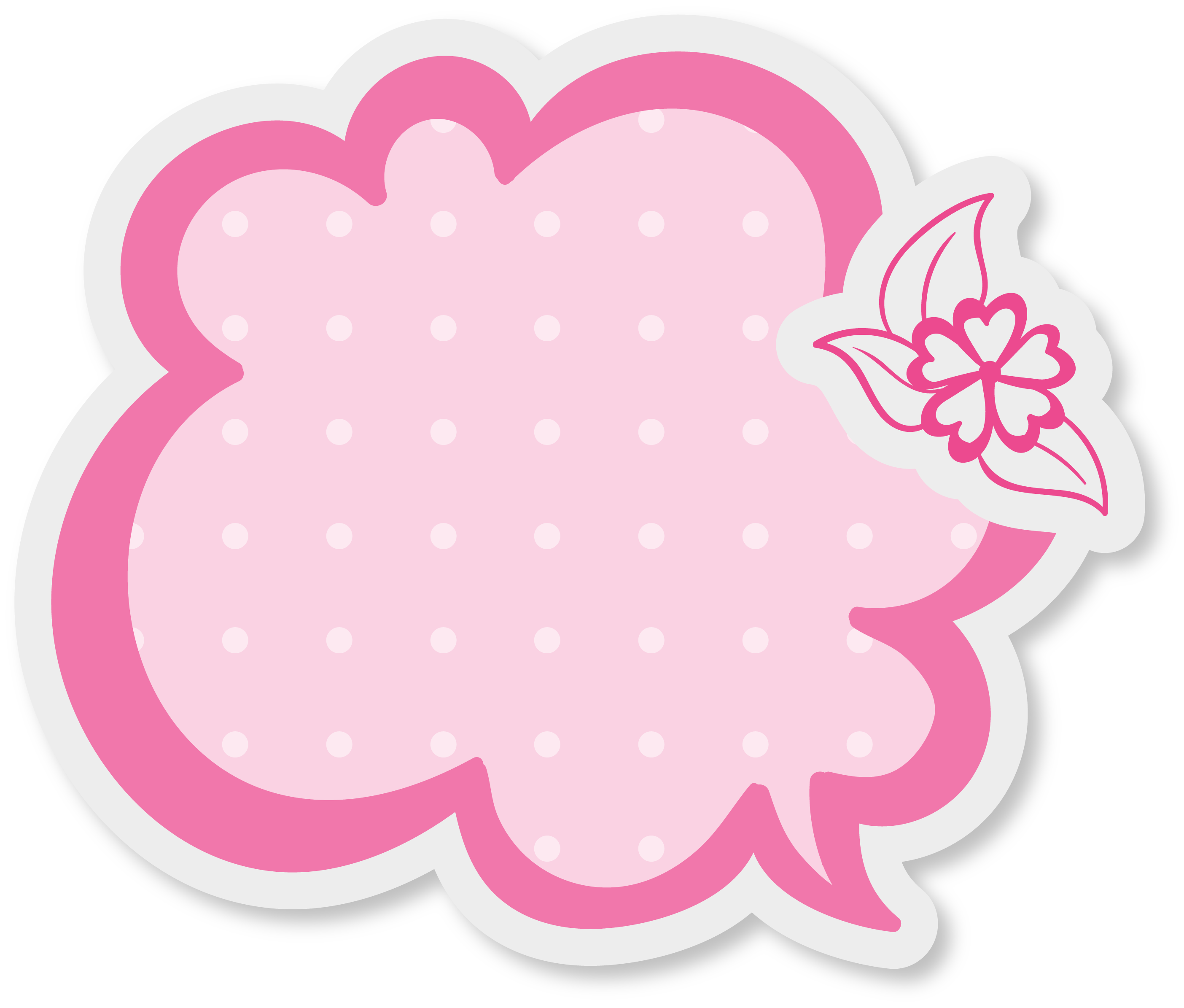 جليد
صقيع
نتناقش مع مجموعاتنا لمعرفة معانيها
القراءة
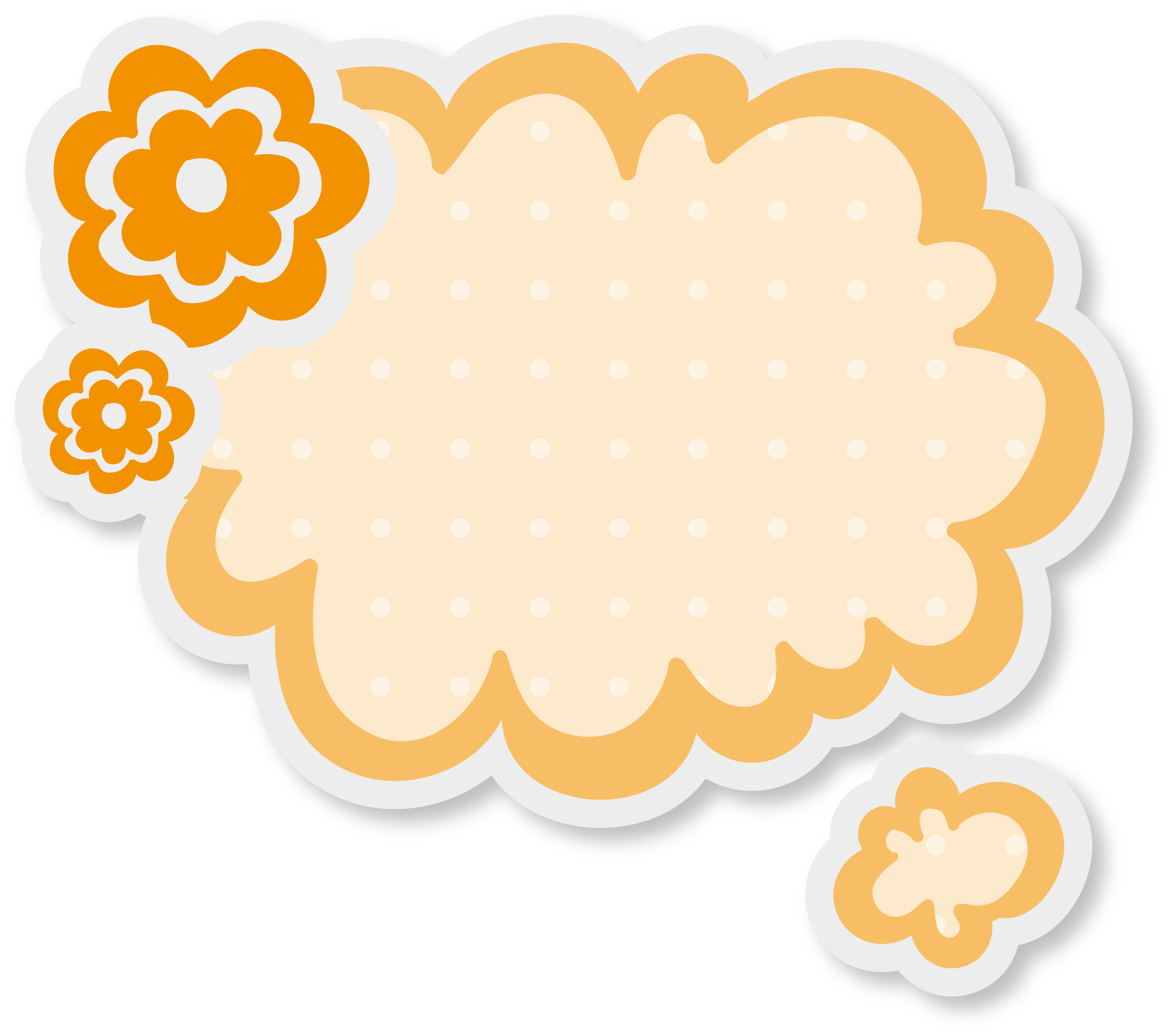 العظيمة القيمة والثمينة
القيّمة
نتناقش مع مجموعاتنا لمعرفة معانيها
الفهم والاستيعاب
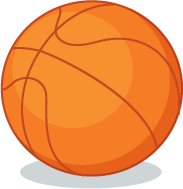 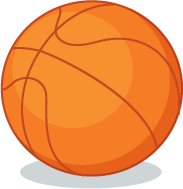 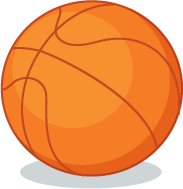 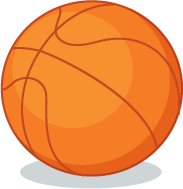 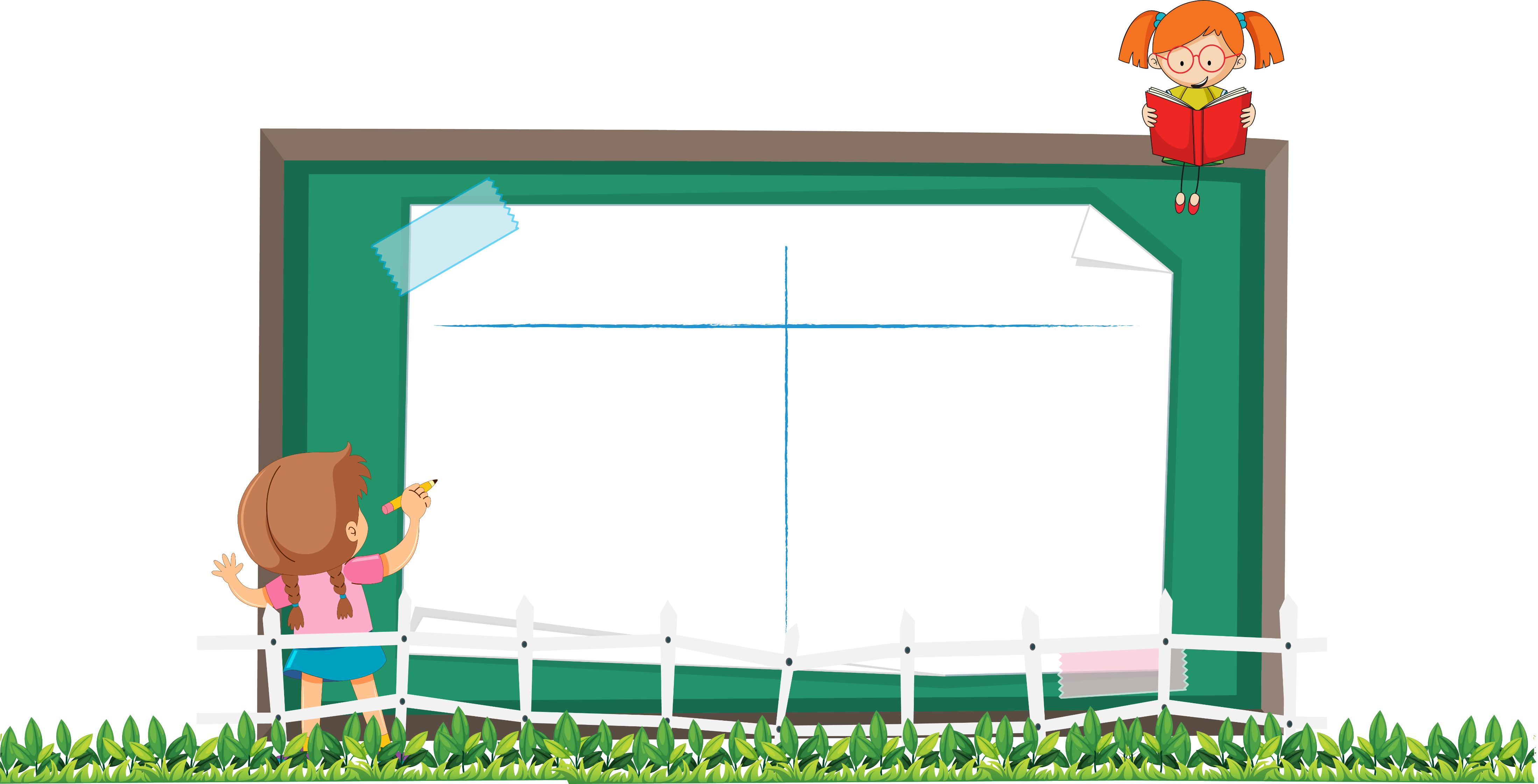 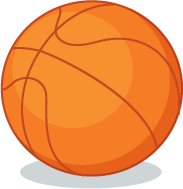 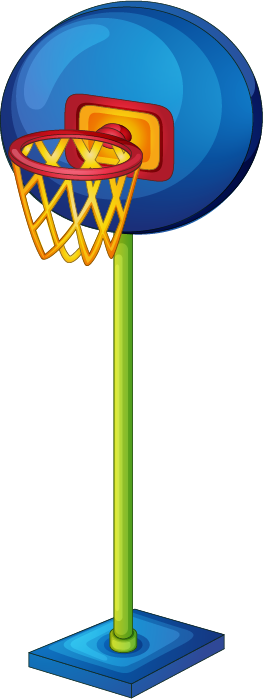 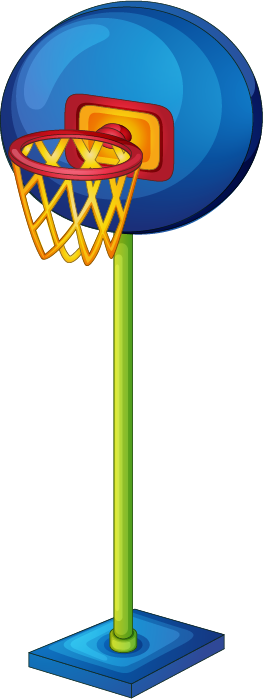 (ب)
(أ)
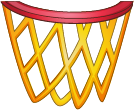 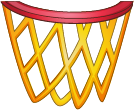 ( ) الحرارة
1- ينقي الجو ويفيد الأشجار والنبات
(2) الصقيع
نكتب رقم كل عبارة في المجموعة(أ) أمام المصطلح المناسب لها في المجموعة (ب)
(1) الندى
2- كرات ثلجية تتكون فوق أوراق النباتات
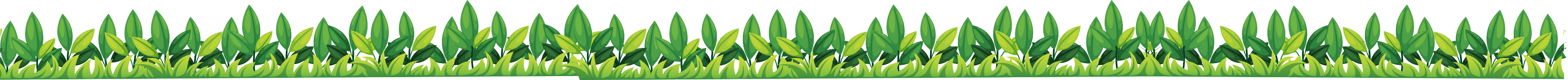 الفهم والاستيعاب
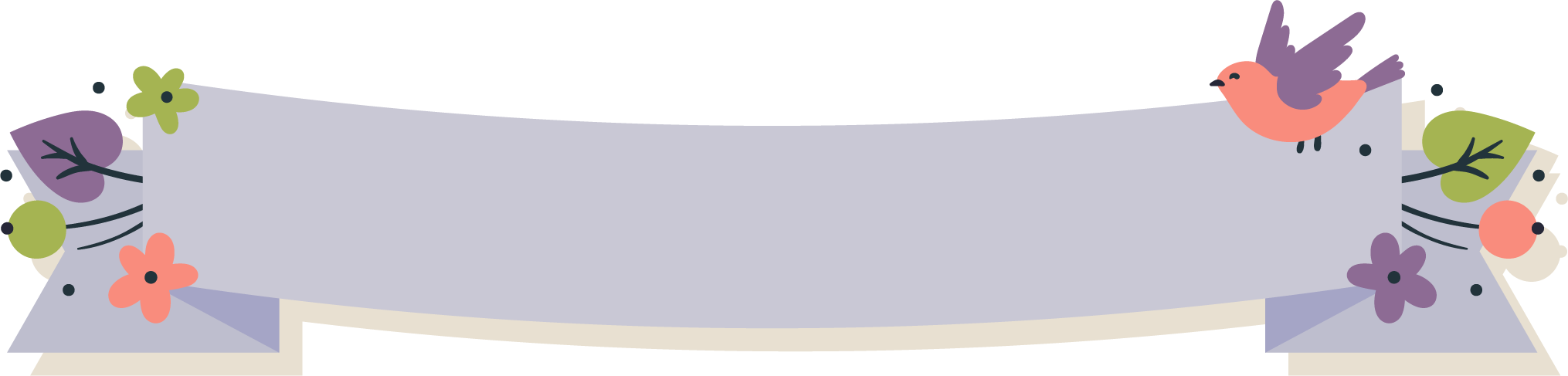 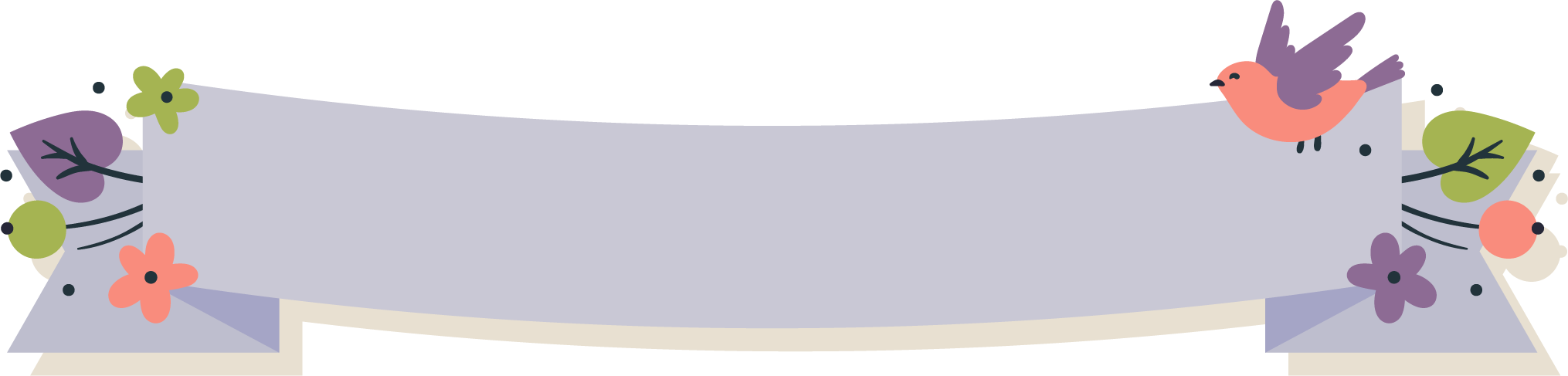 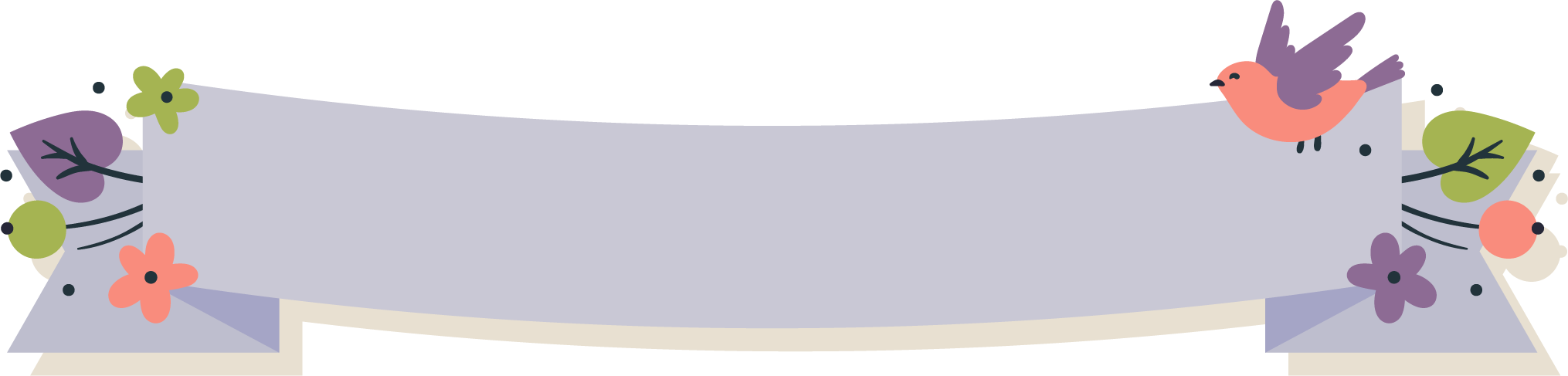 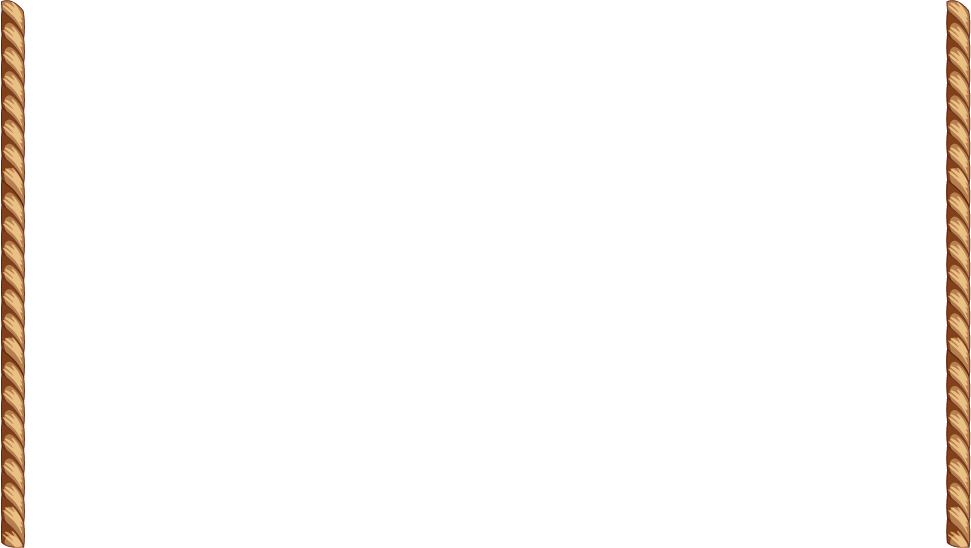 ((وكان ناصر معروفاً بحبه لاكتساب المهارات الجديدة التي تمكنه من الاعتماد على نفسه))
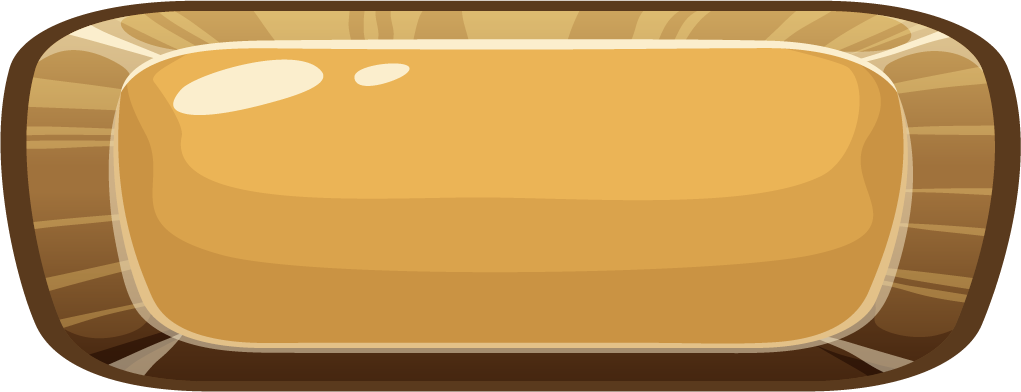 العبارة السابقة تدعو إلى
نقرأ ما يلي ثم نكمل ما هو مطلوب:
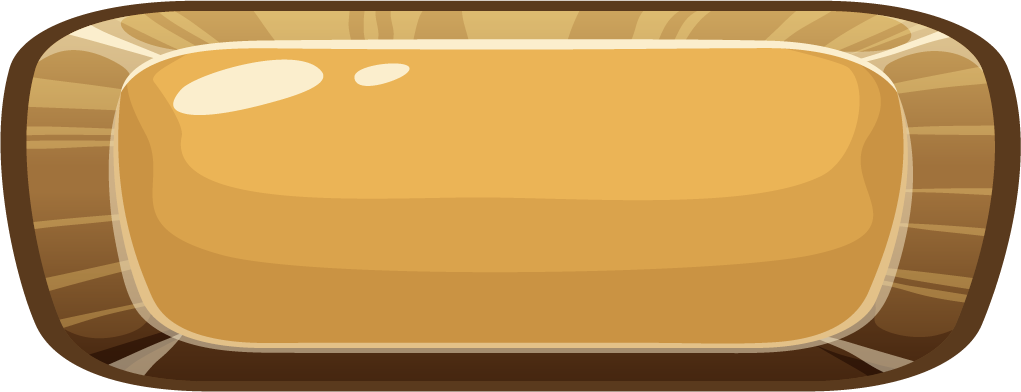 اكتساب العلم الاعتماد على النفس
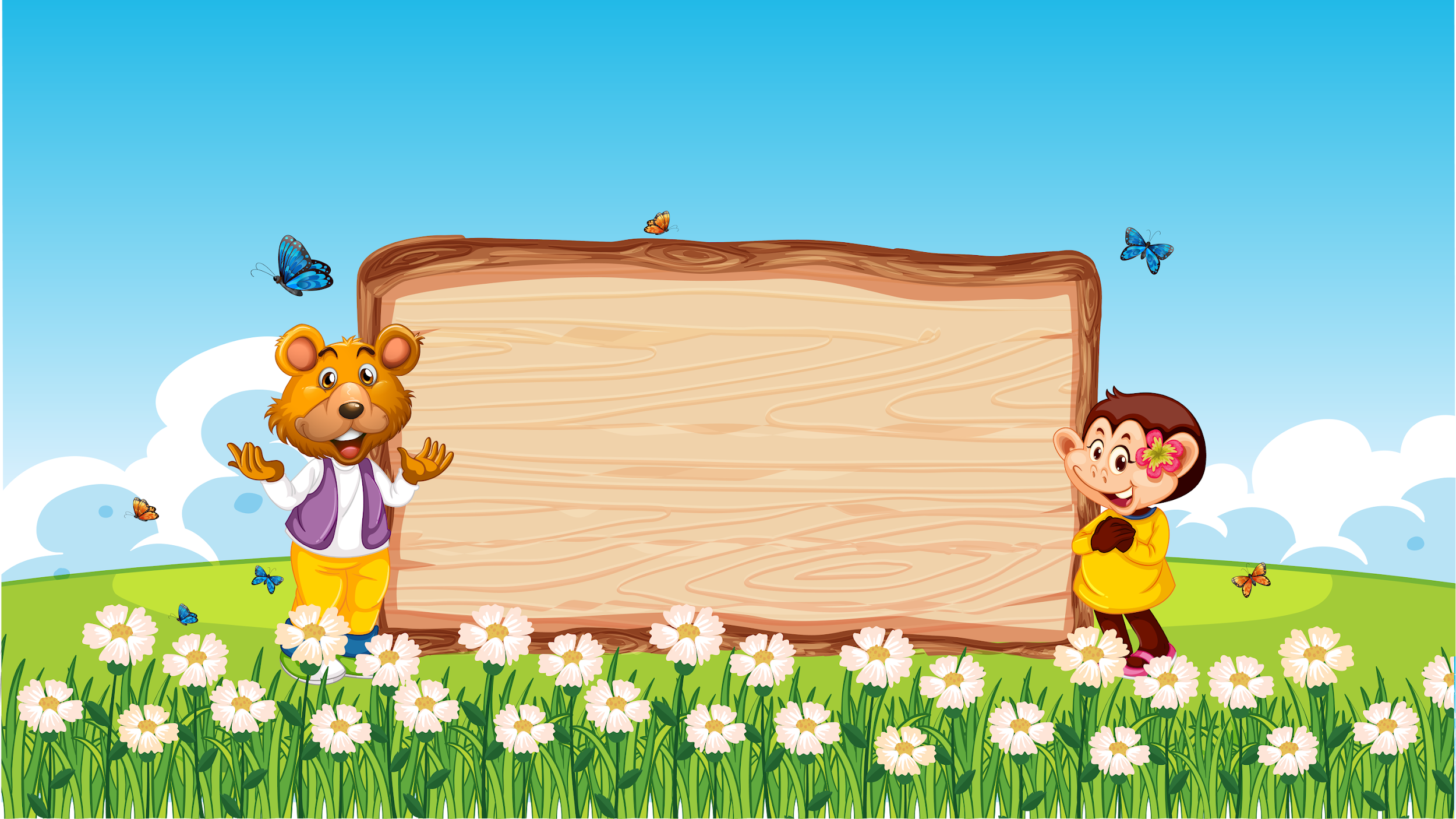 الفهم والاستيعاب
نلعب لعبة (علمني أبي) مع رفاقنا في المجموعة يشير قائد المجموعة إلى أحد أعضائه ويقول (علمني أبي) فيذكر شيئاً مفيداً تعلمه من أبيه وذلك من مثل :
الفهم والاستيعاب
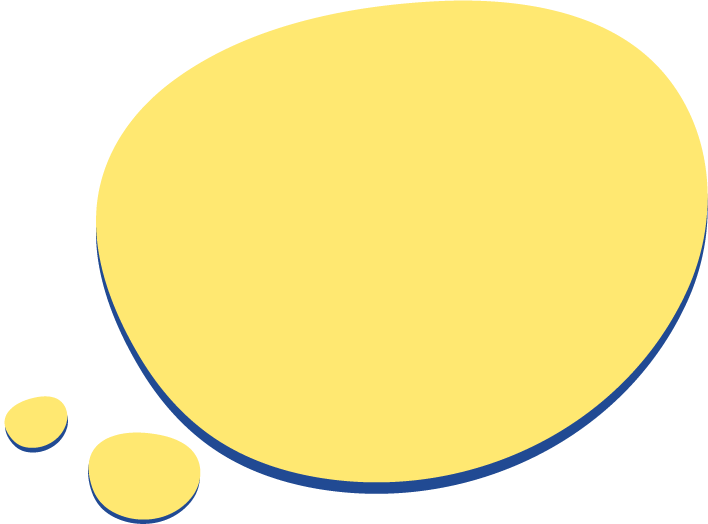 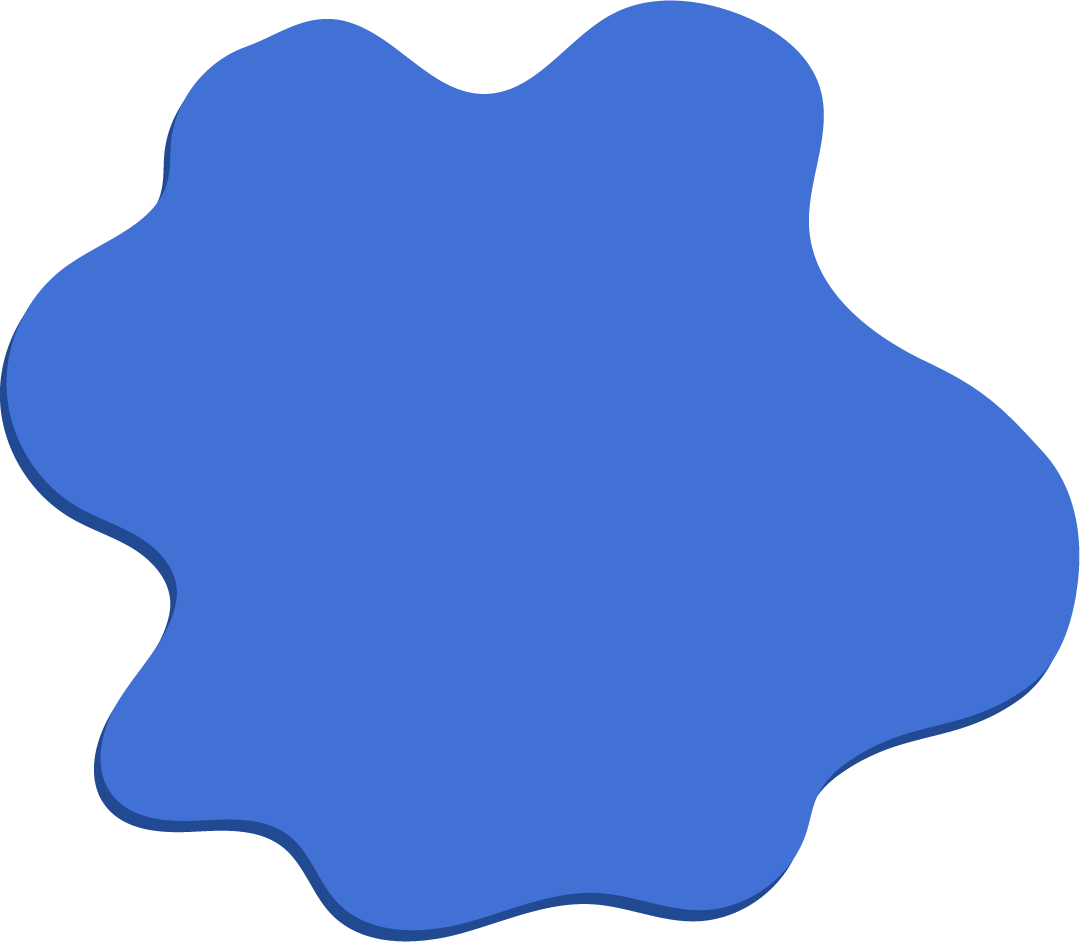 أن رأس الحكمة مخافة الله
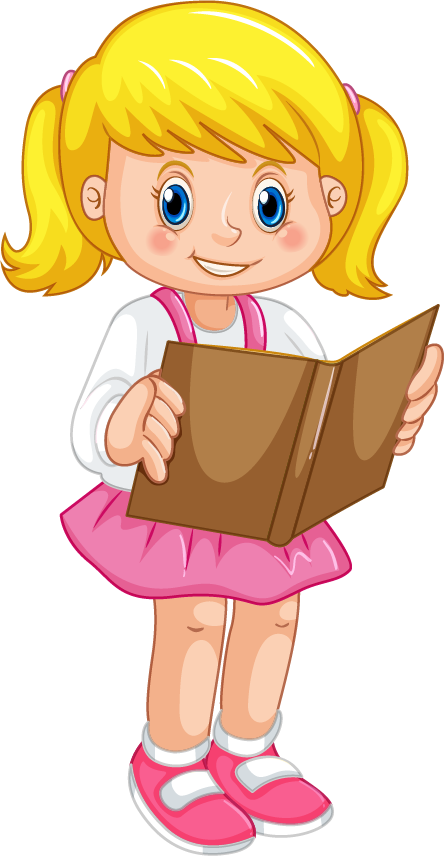 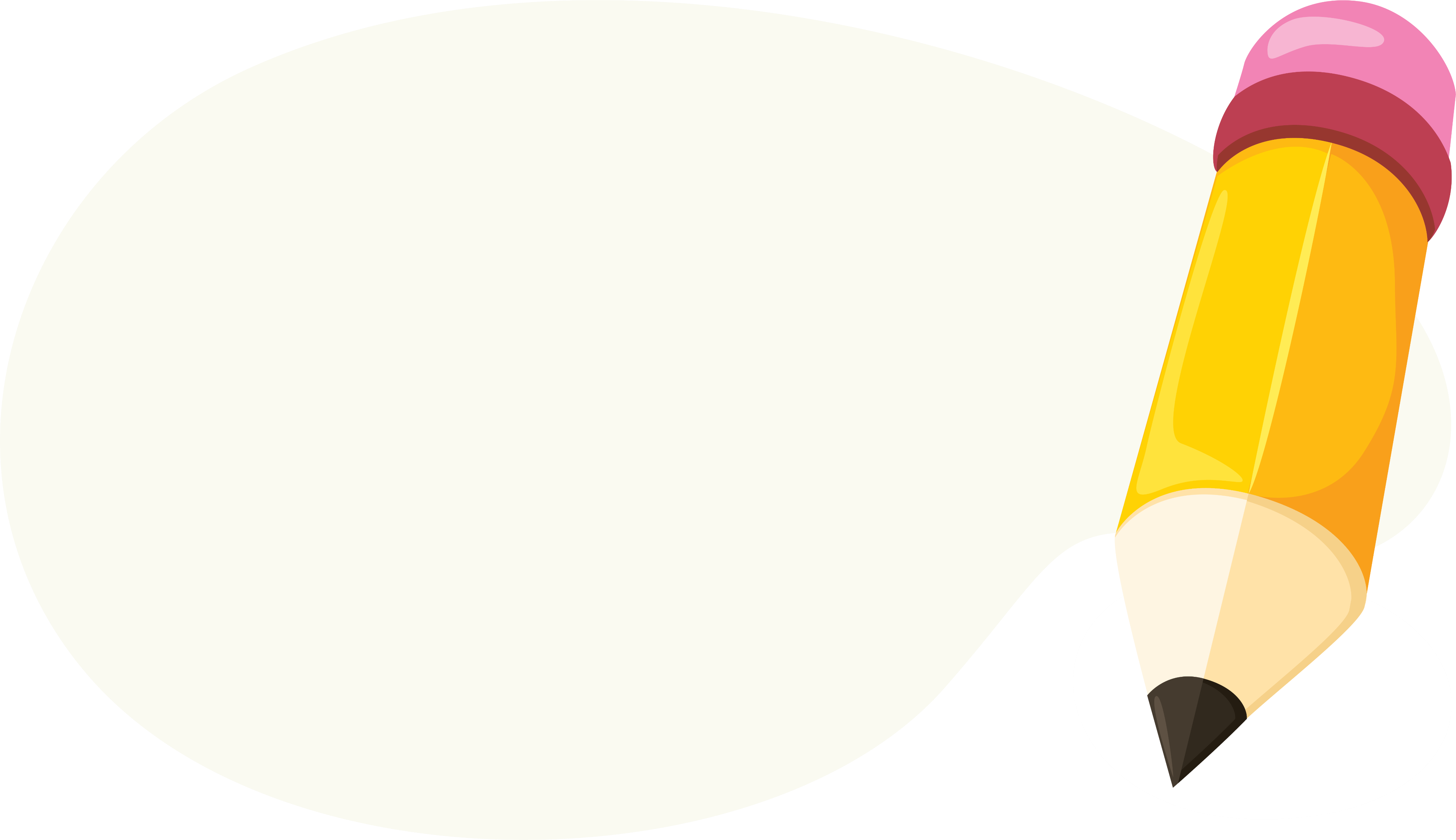 علمني أبي
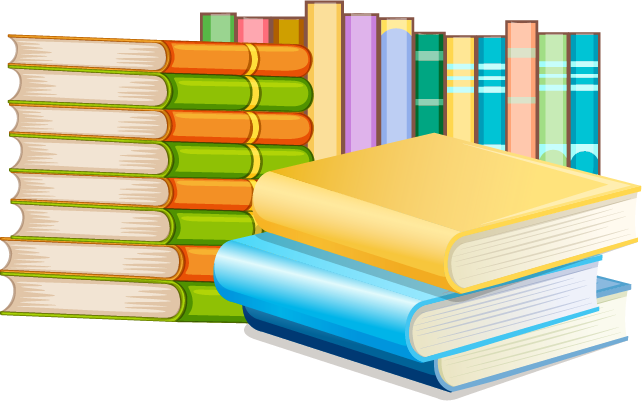 الفهم والاستيعاب
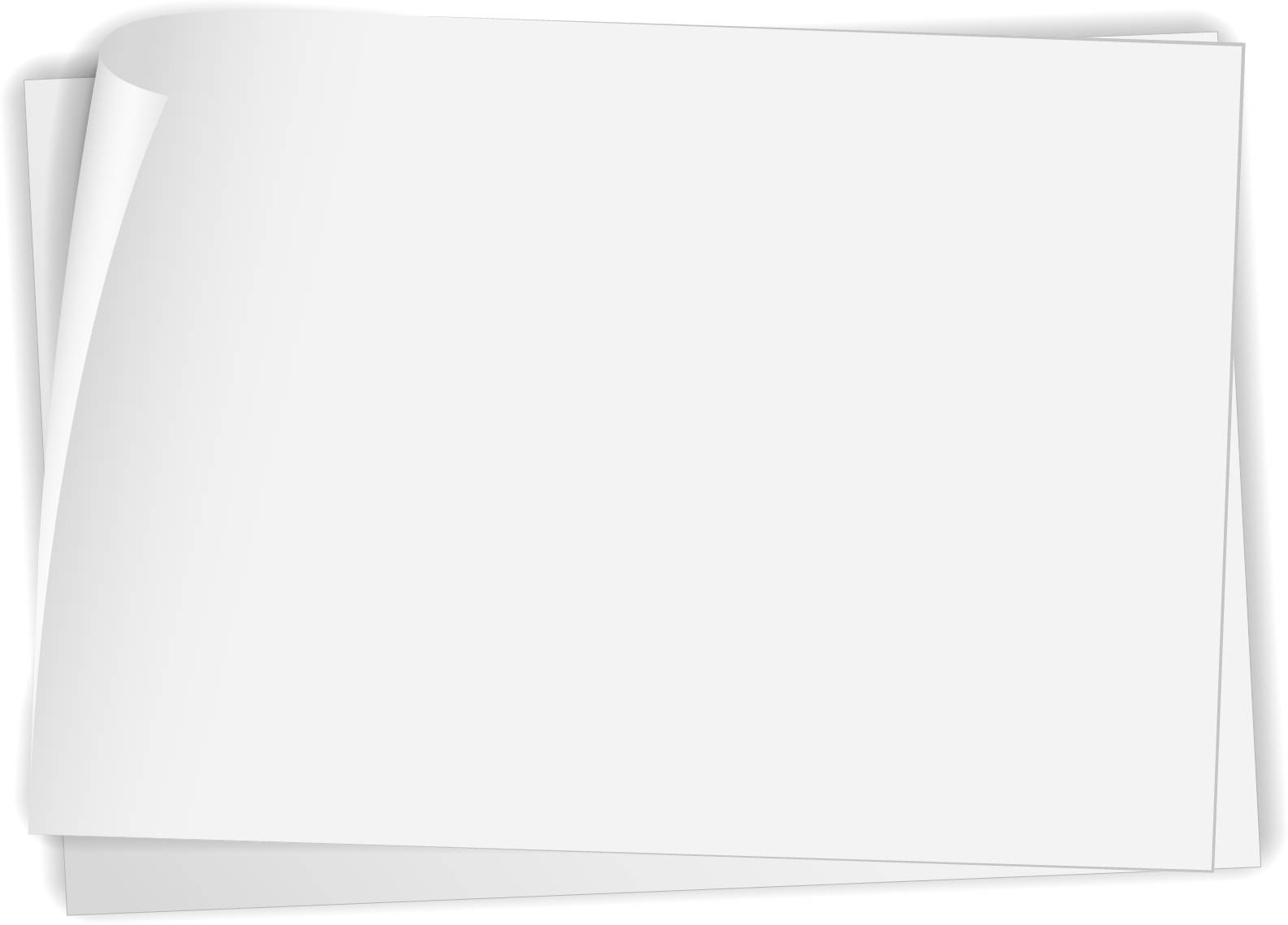 علمني أبي
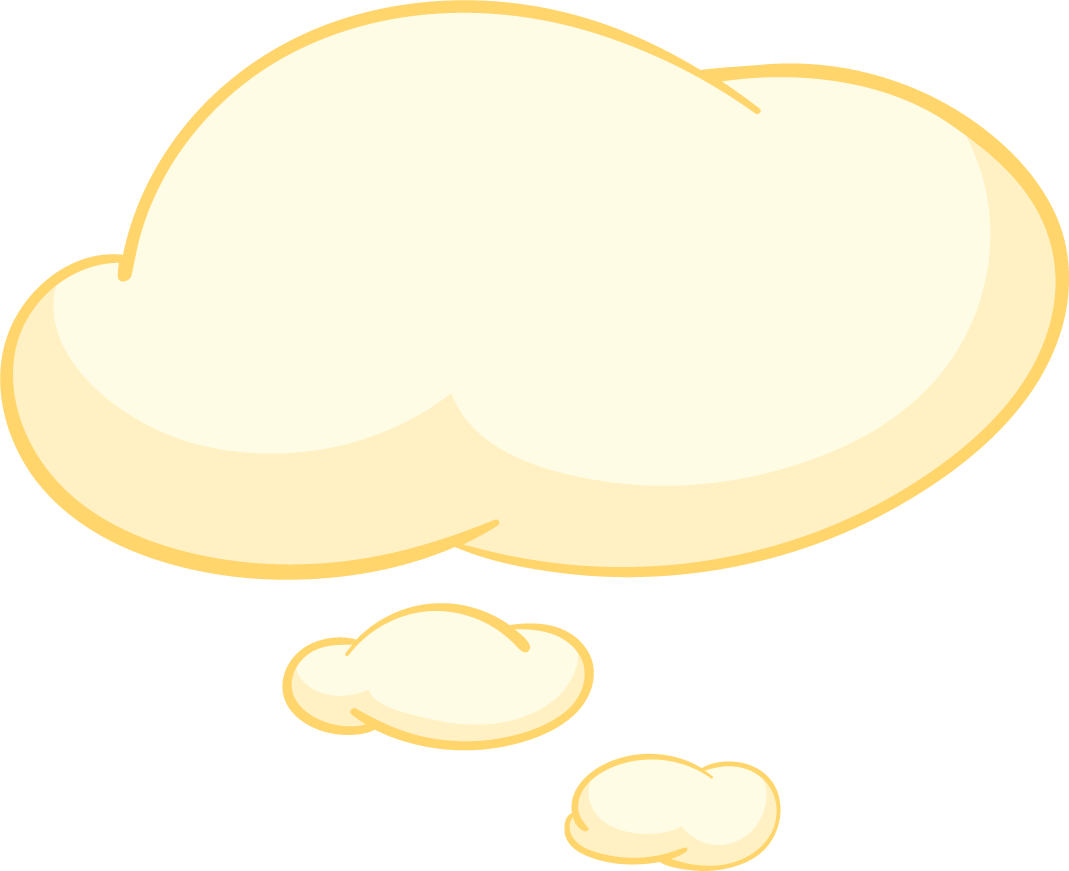 أن الصدق منجاة والكذب مهلكة
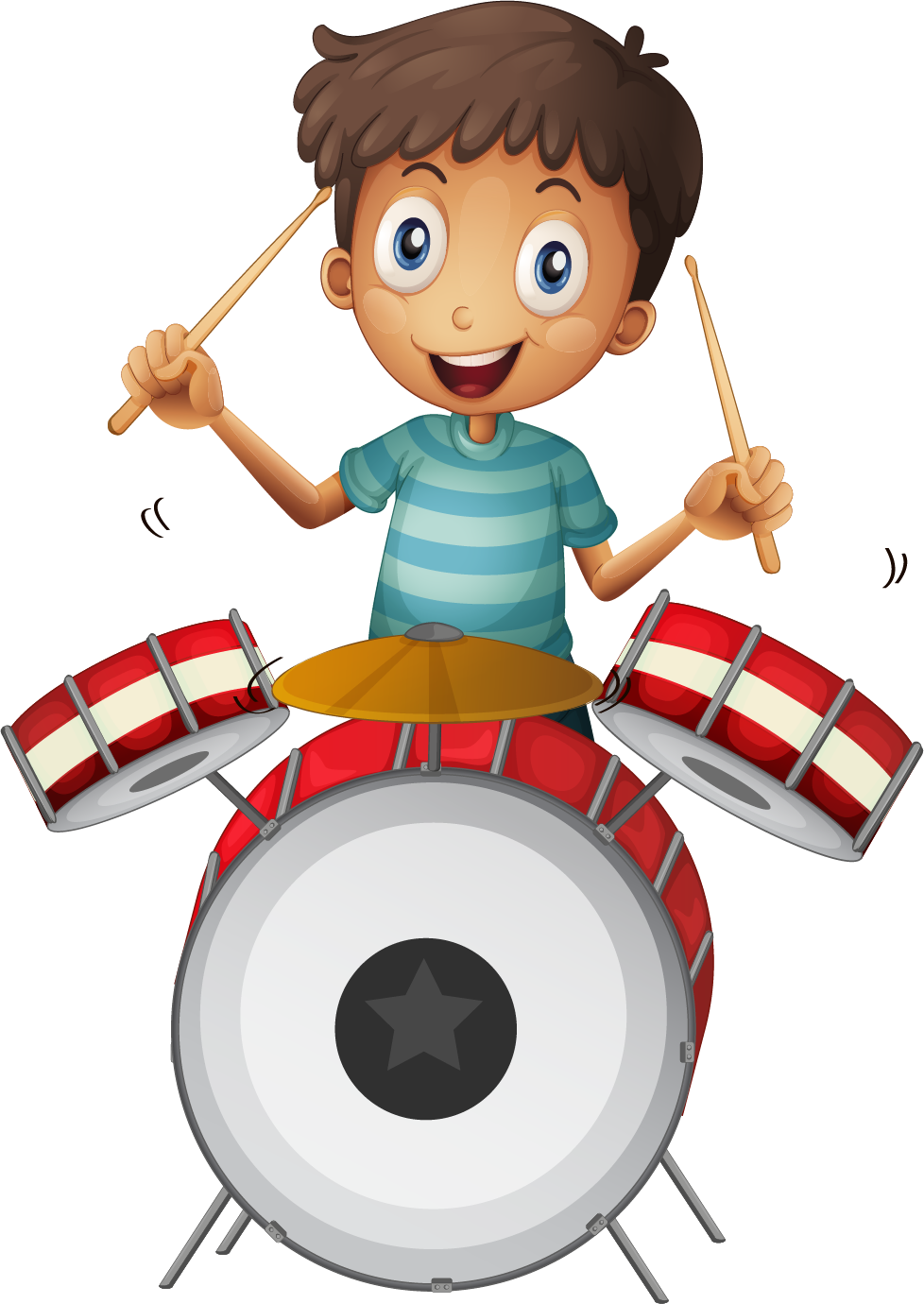 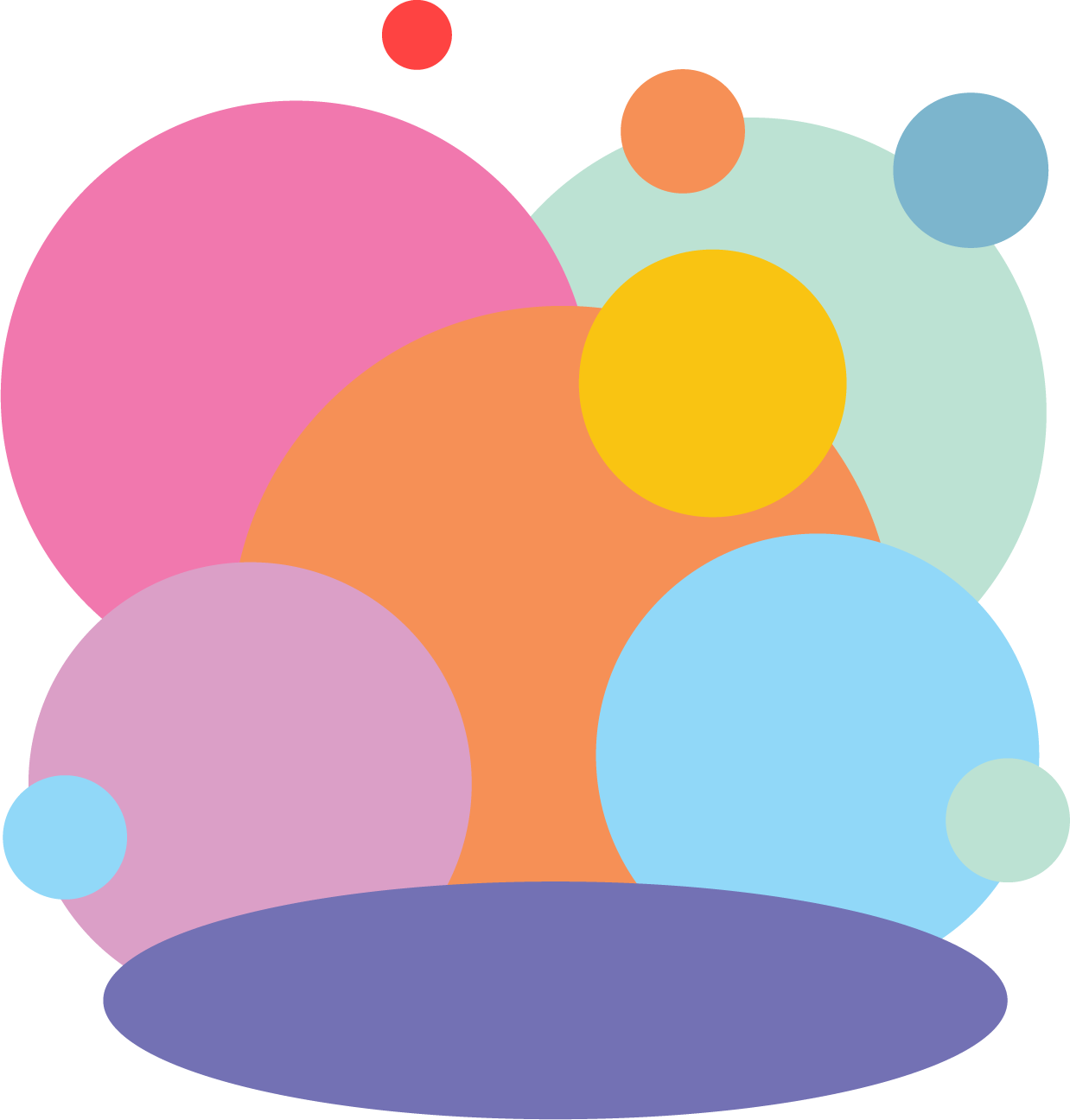 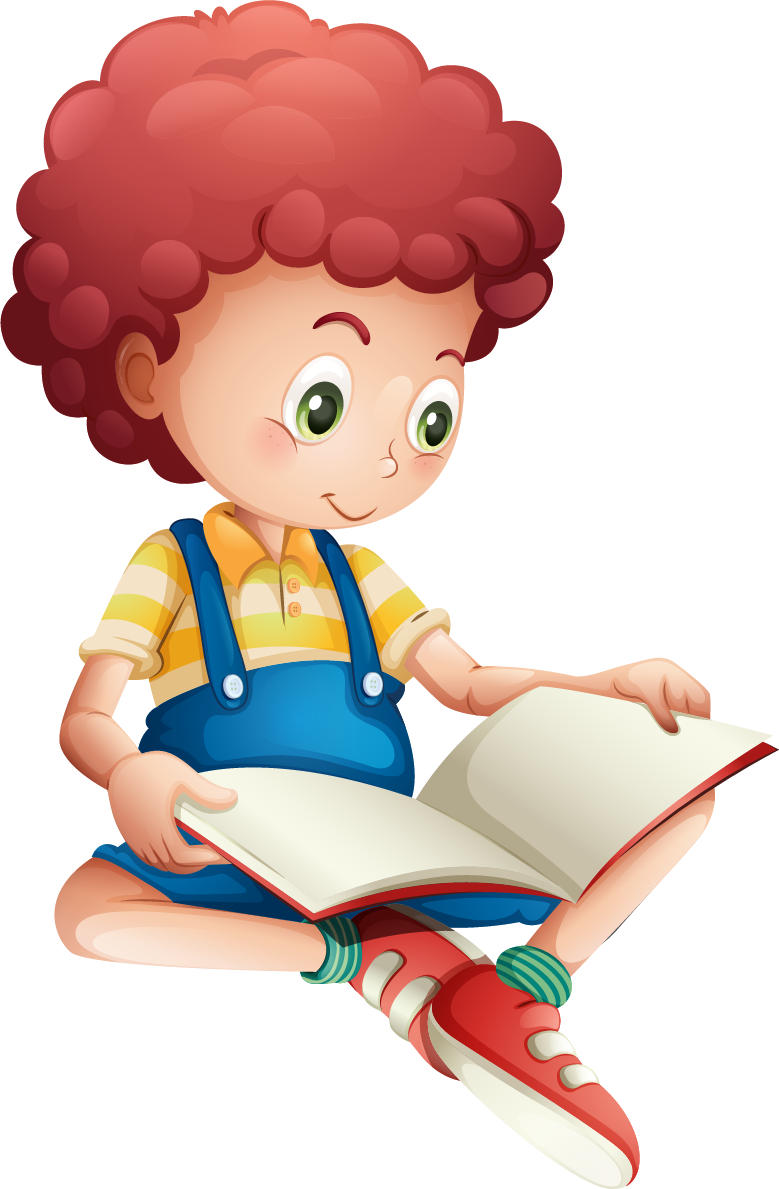 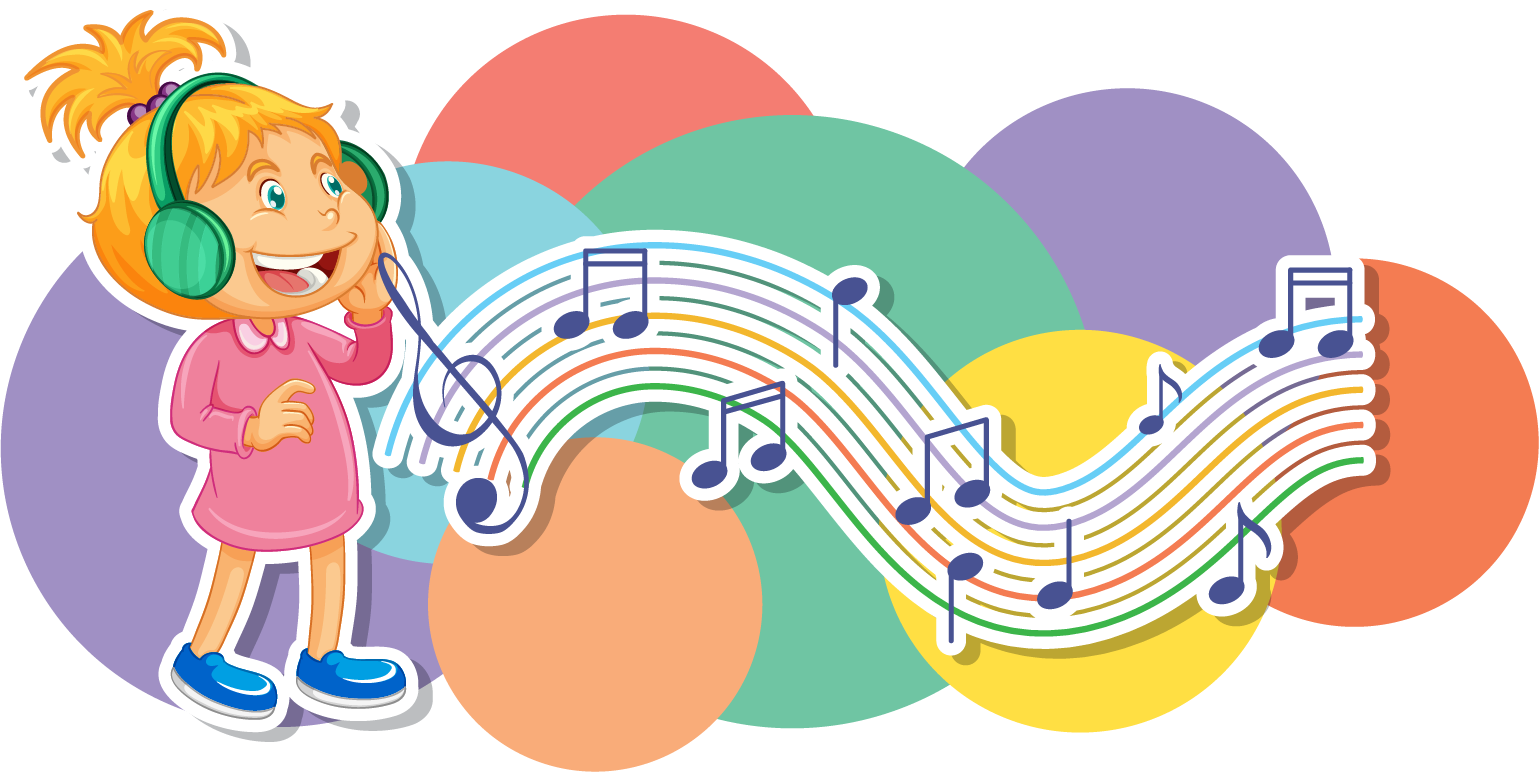 الفهم والاستيعاب
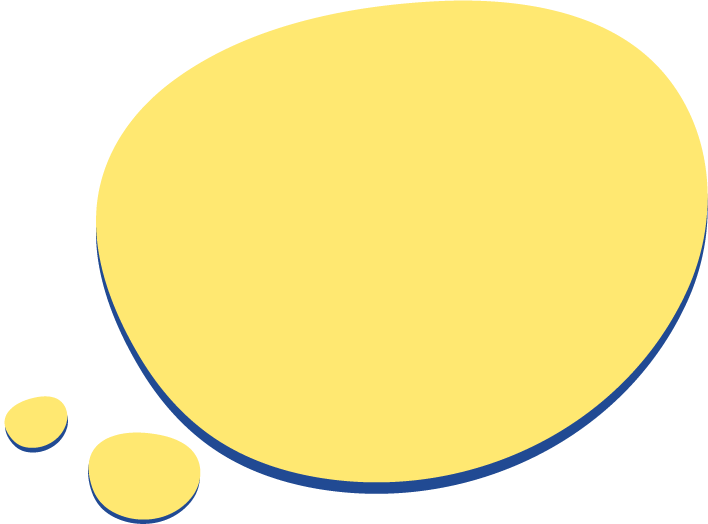 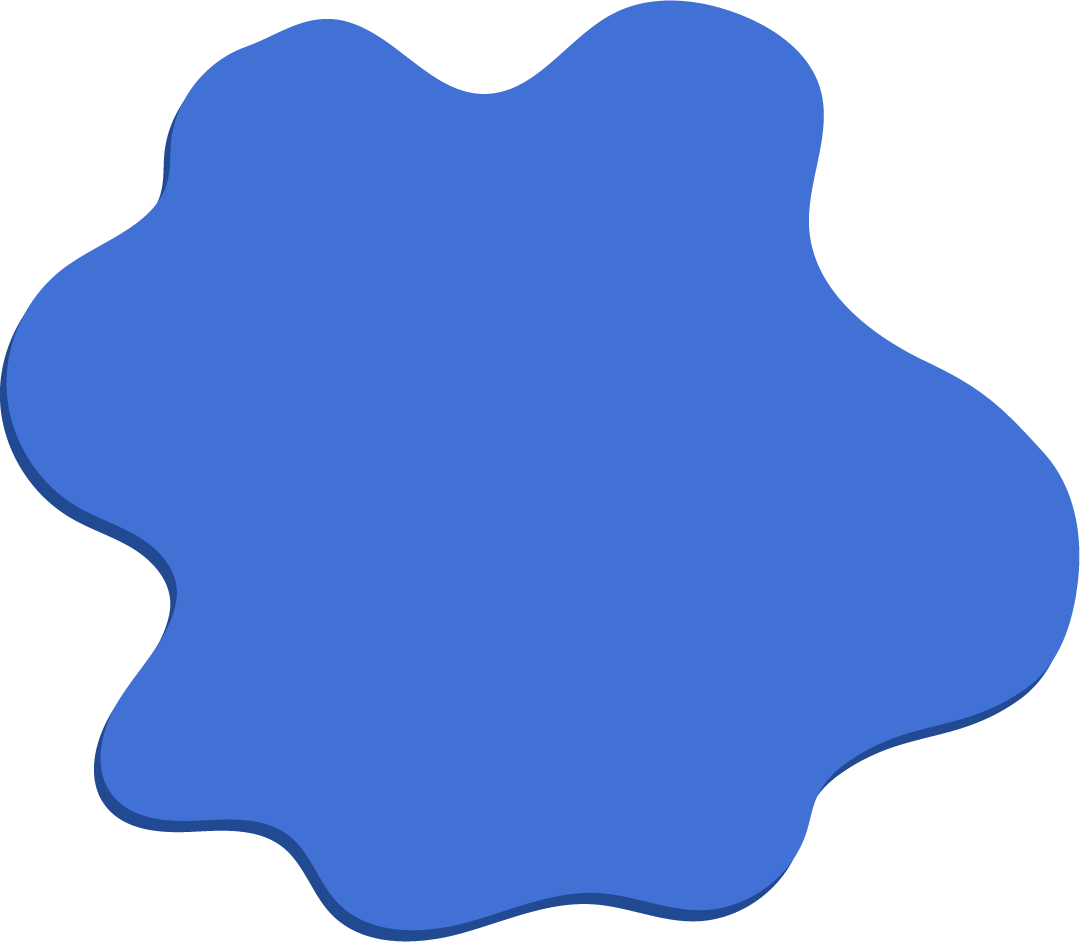 الرحمة والرفق في كل شيء مع الإنسان والحيوان والجماد
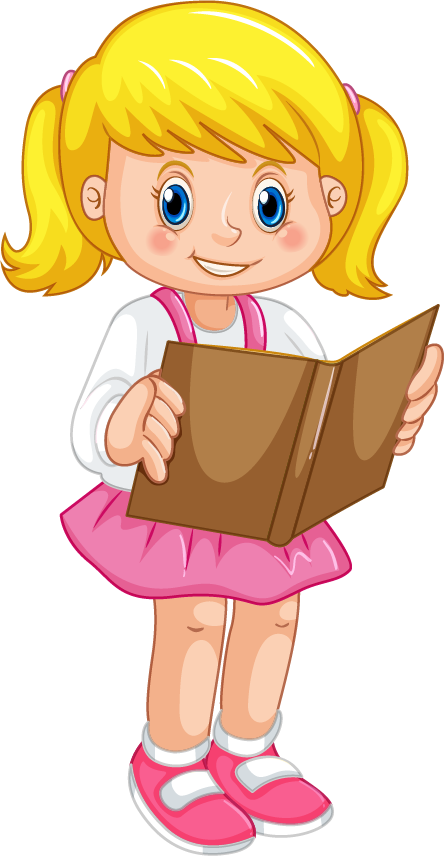 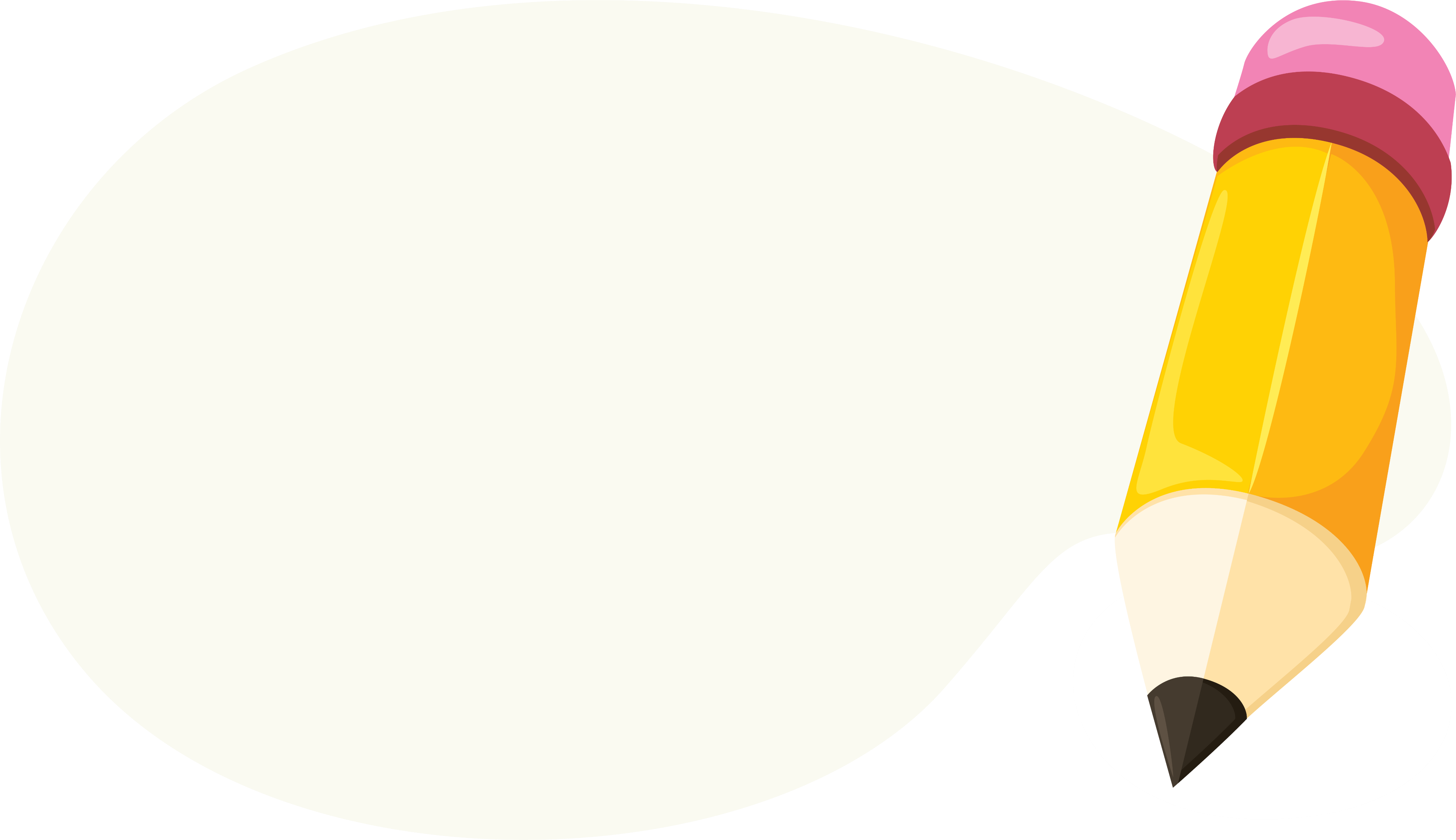 علمني أبي
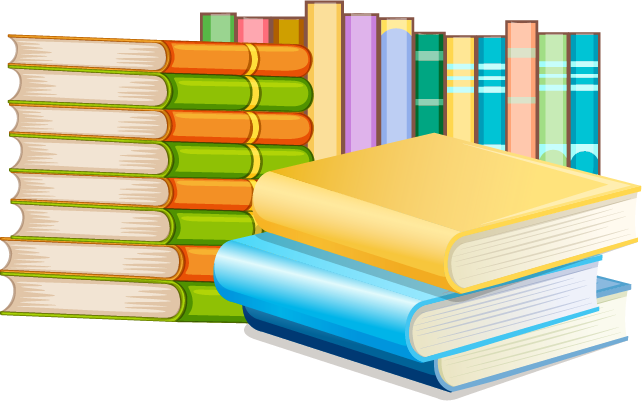 الفهم والاستيعاب
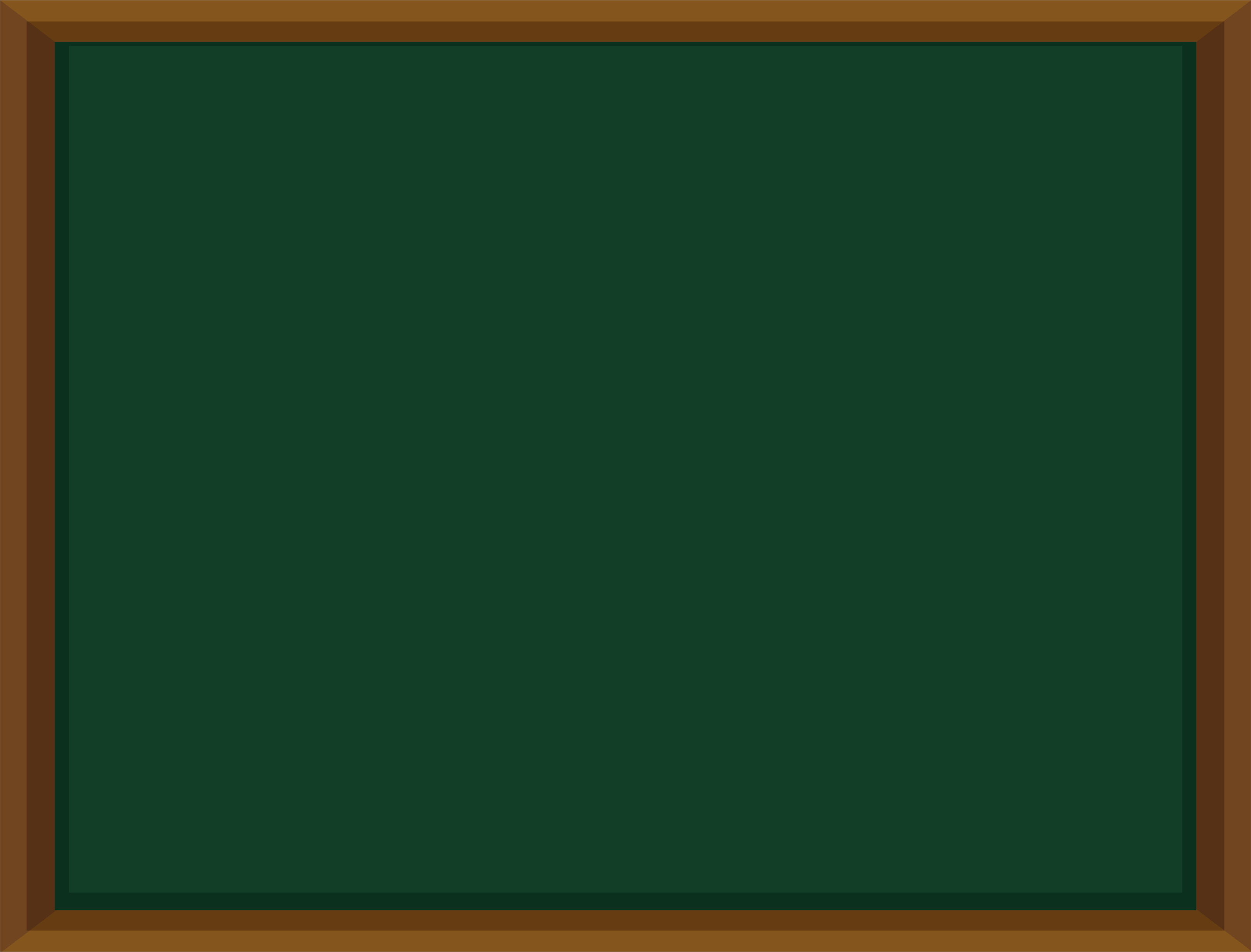 علمني أبي
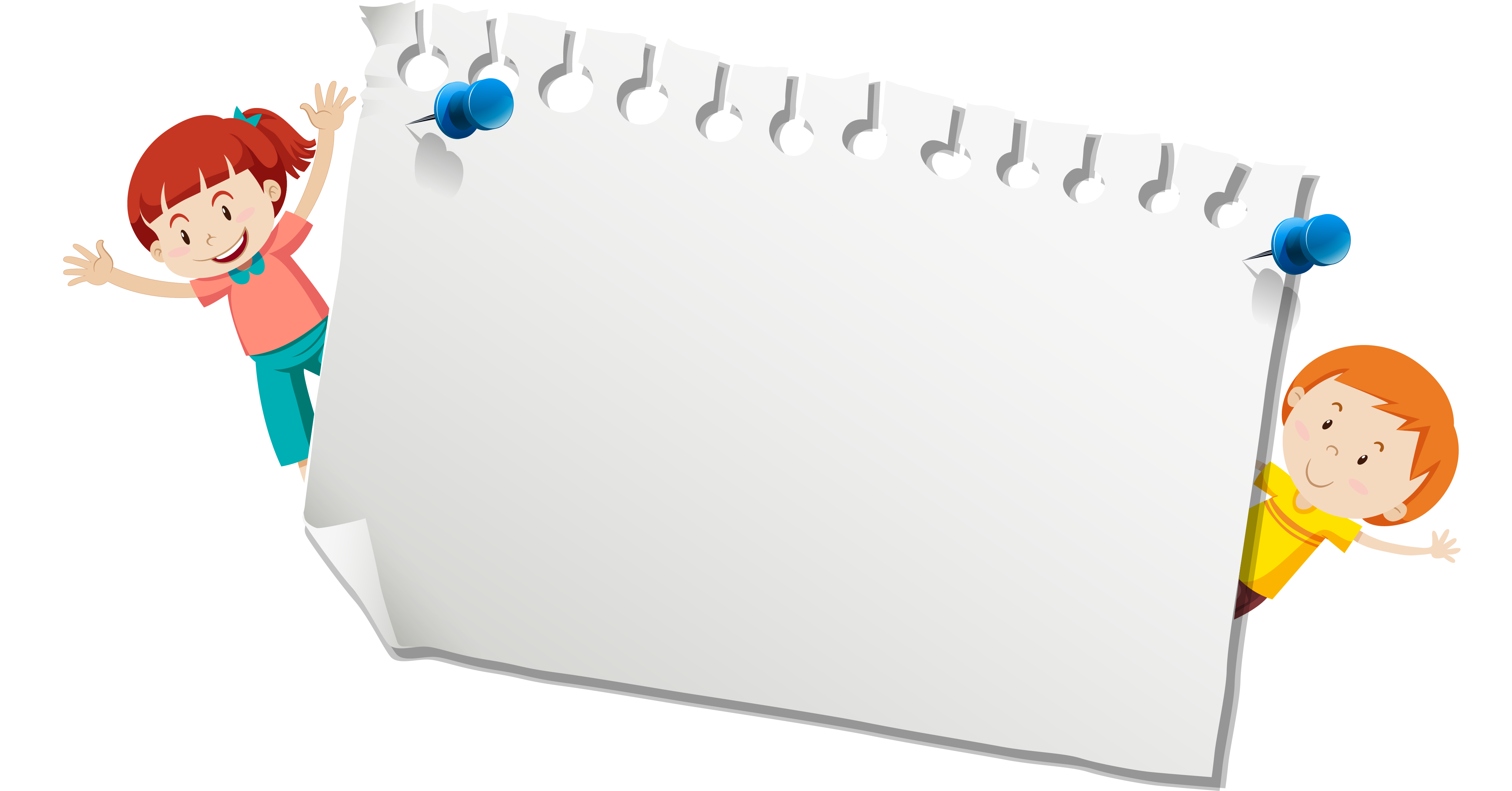 أن الحياة نعمة وعلينا أن نعيشها بسعادة وطاعة لله تعالى
الفهم والاستيعاب
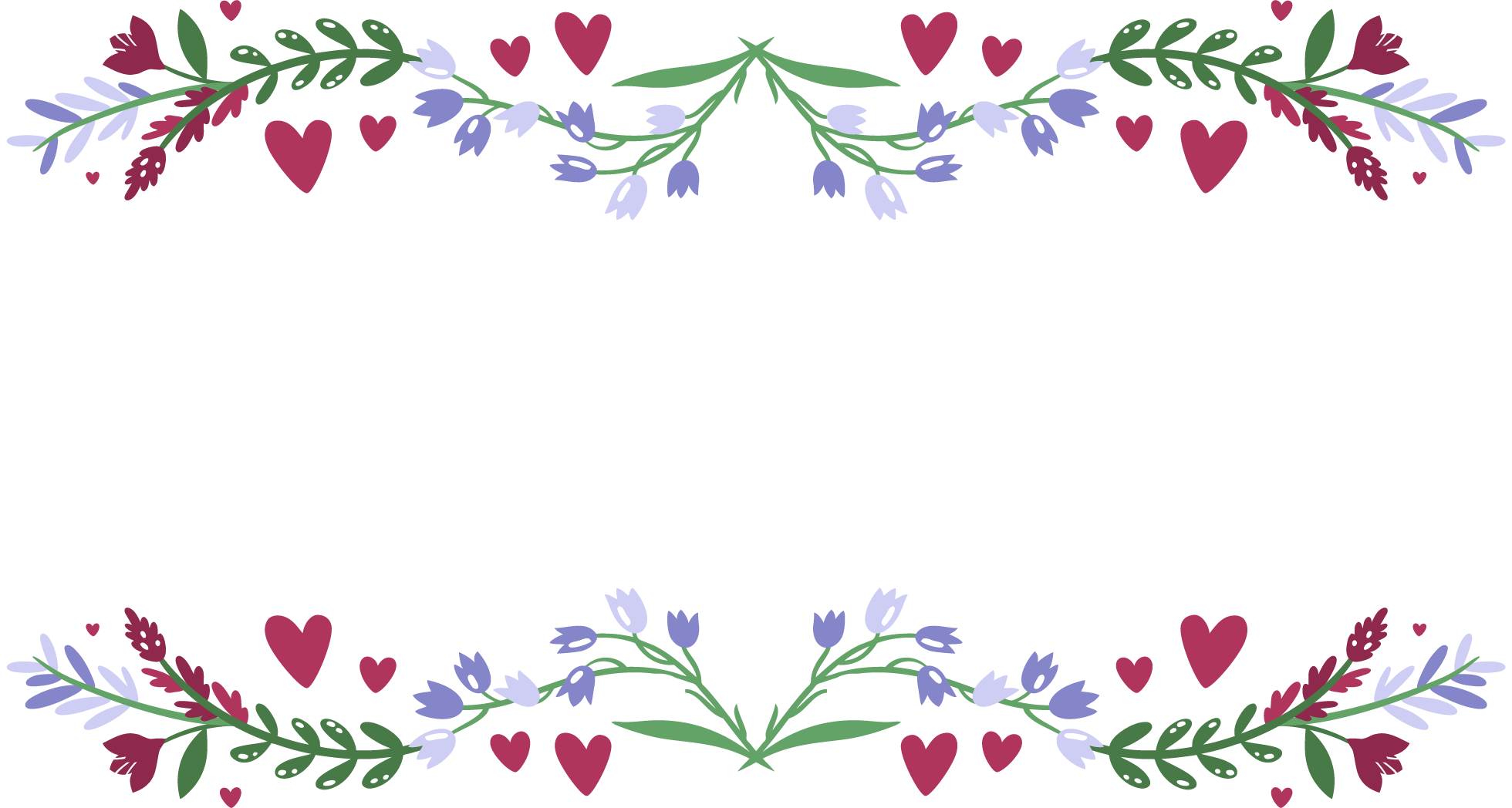 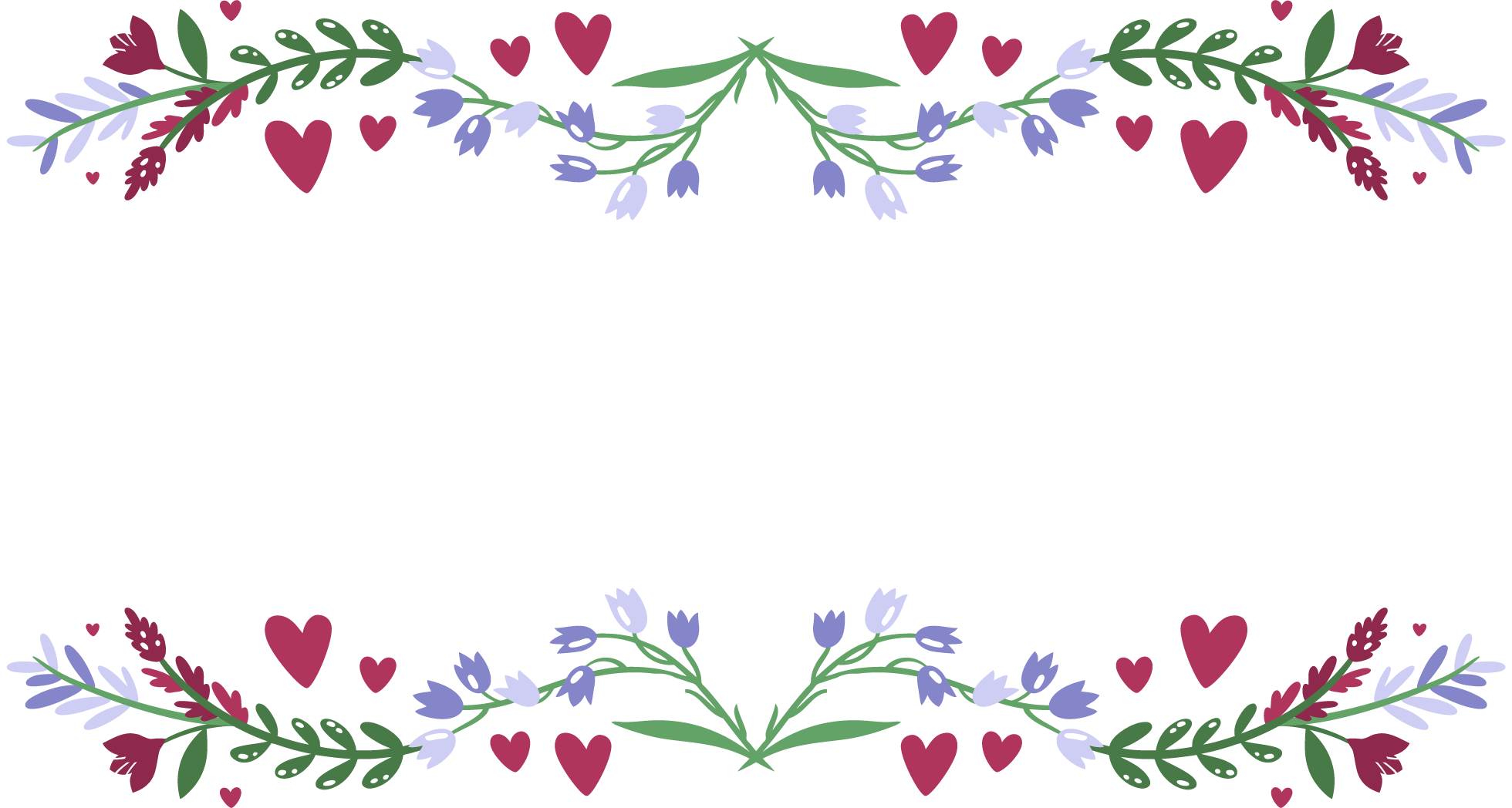 الوالد حكيم ولطيف ومربٍ فاضل
ناصر ولد مهذب وبار
نوضح رأينا في شخصية ناصر ثم في شخصية الولد من خلال جملتين من إنشائنا
الفهم والاستيعاب
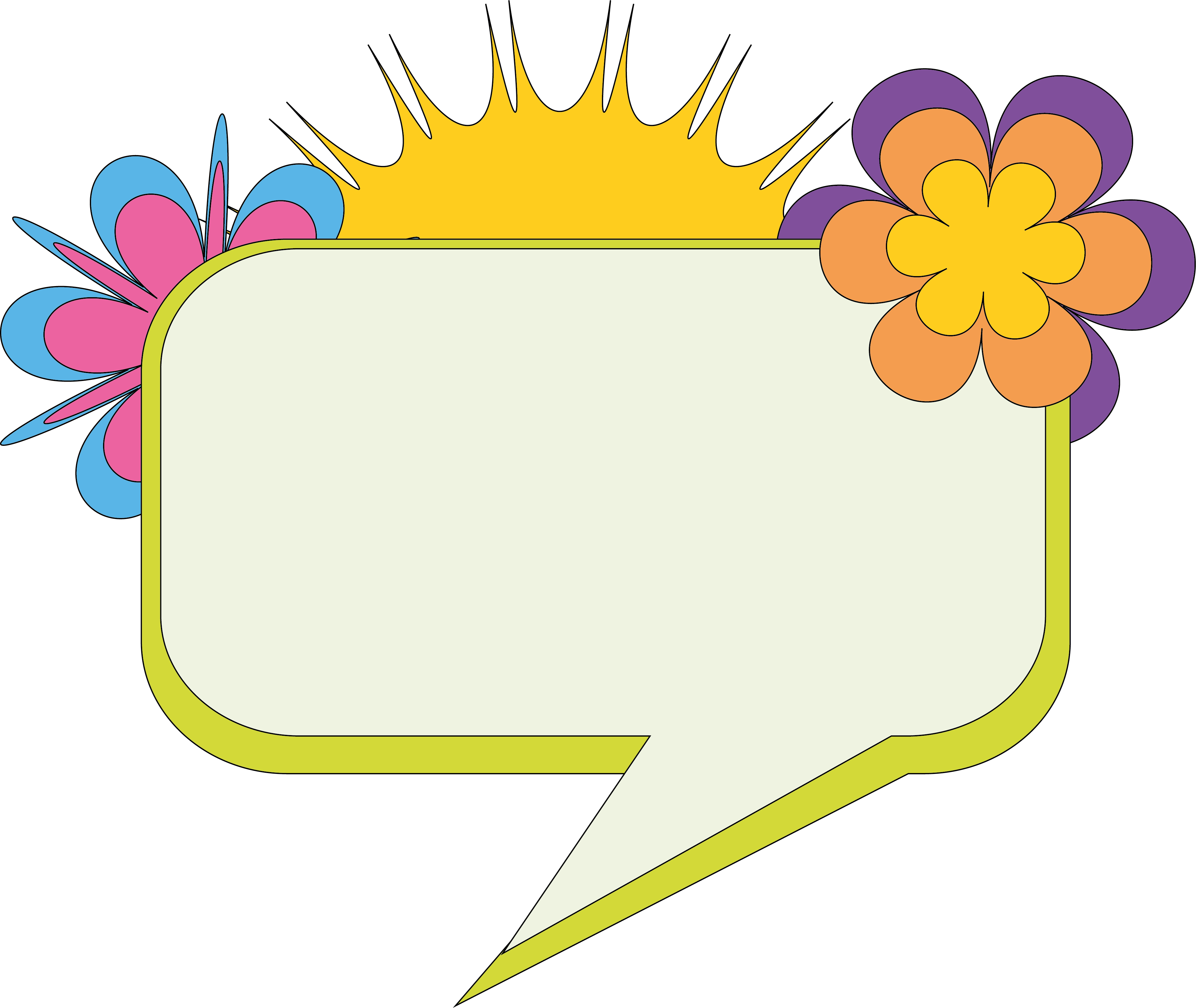 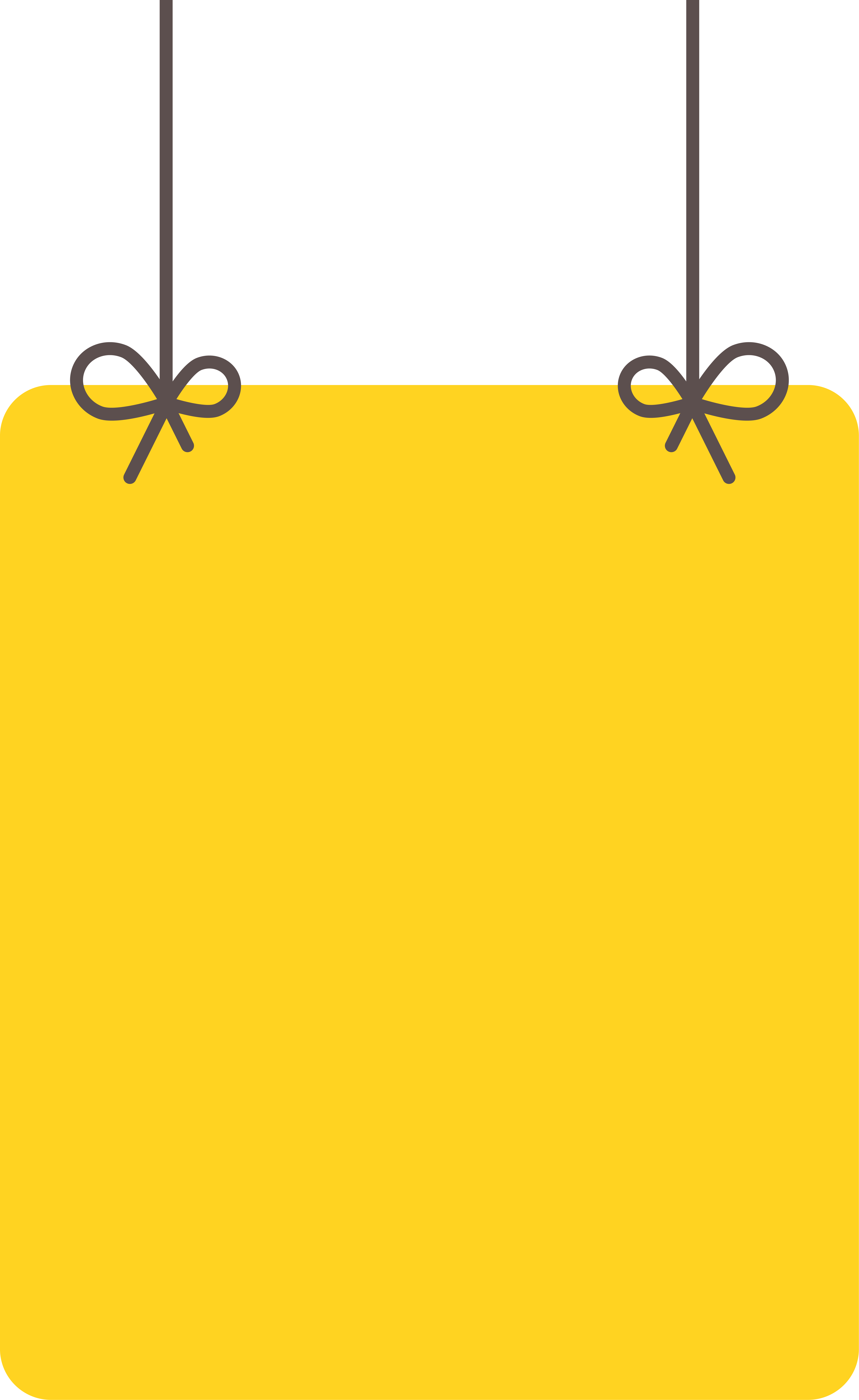 شكراً لك يا والدي  على هذه المعلومات القيمة وسوف أعرضها على زملائي وأخبرهم أنها مما علمني أبي
سبب إعجابي بها: 
تبين العبارة فضل الوالد على أولاده واهتمامه بهم وأدب الأولاد مع الآباء والامتنان لهم
ندون عبارة أعجبتنا من النص ونذكر سبب إعجابنا بها
النشاط اللاصفي
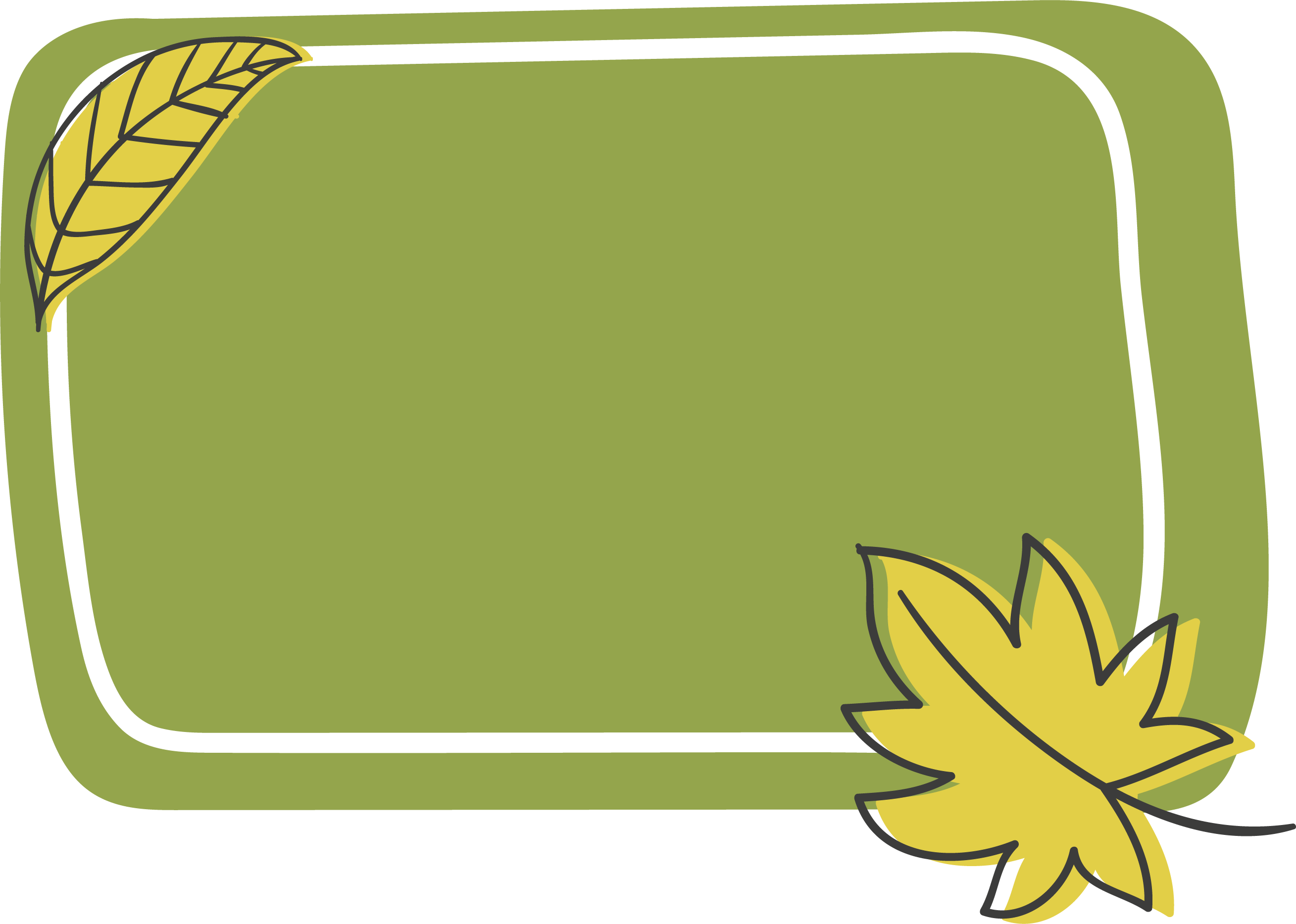 التدريب المنزلي على القراءة الجهرية  ومهاراتها
النشاط اللاصفي
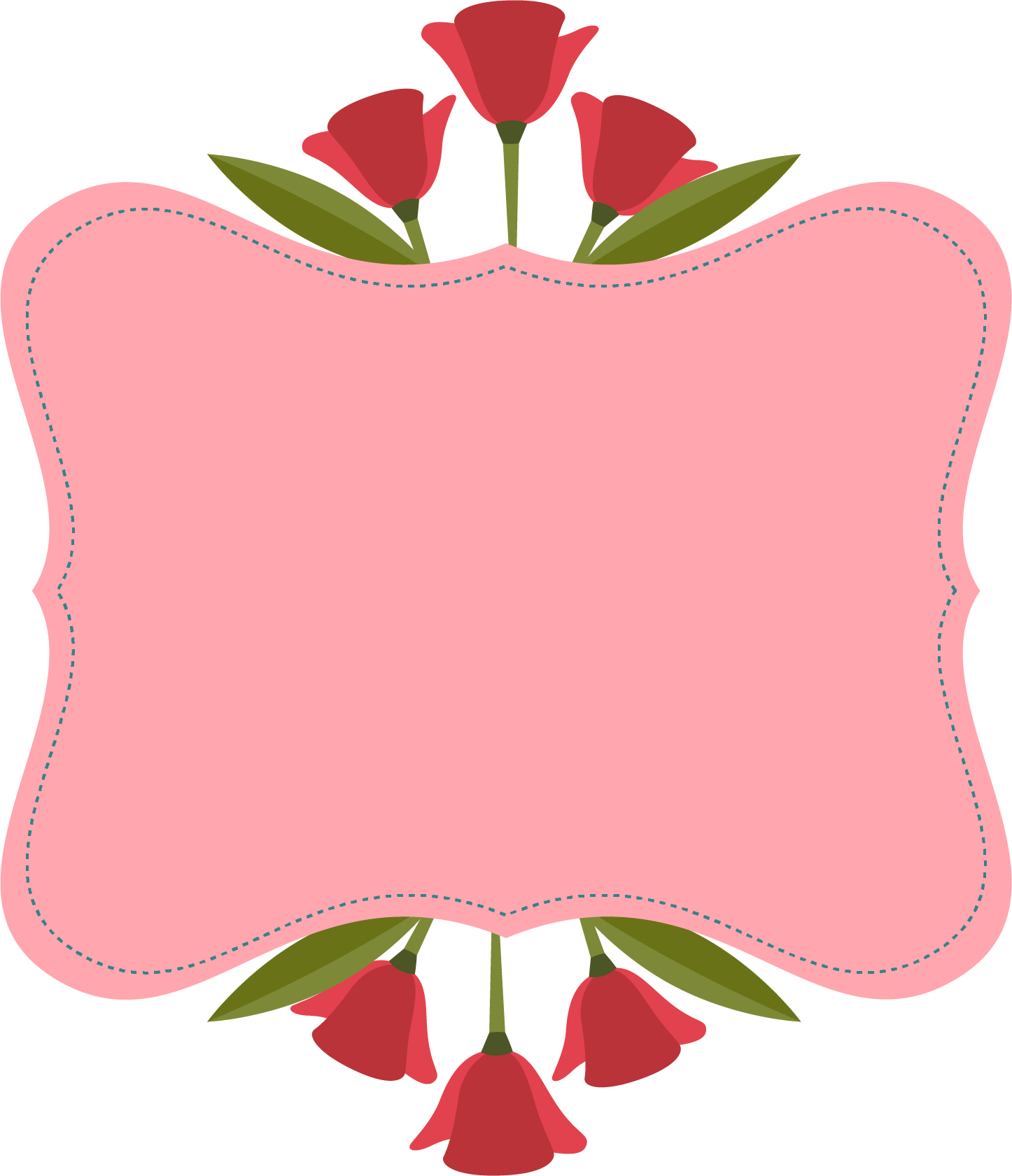 تسجيل صوتنا أثناء القراءة لتقييمها ذاتياً أمام المعلم